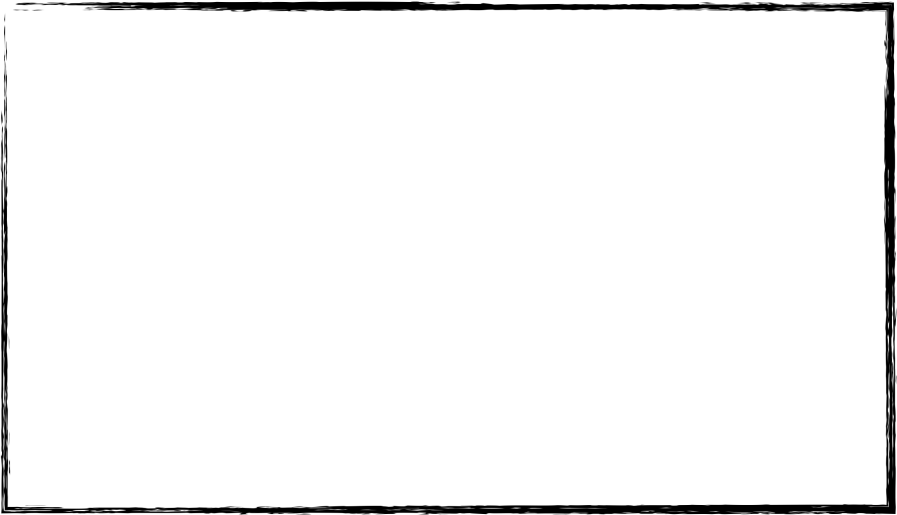 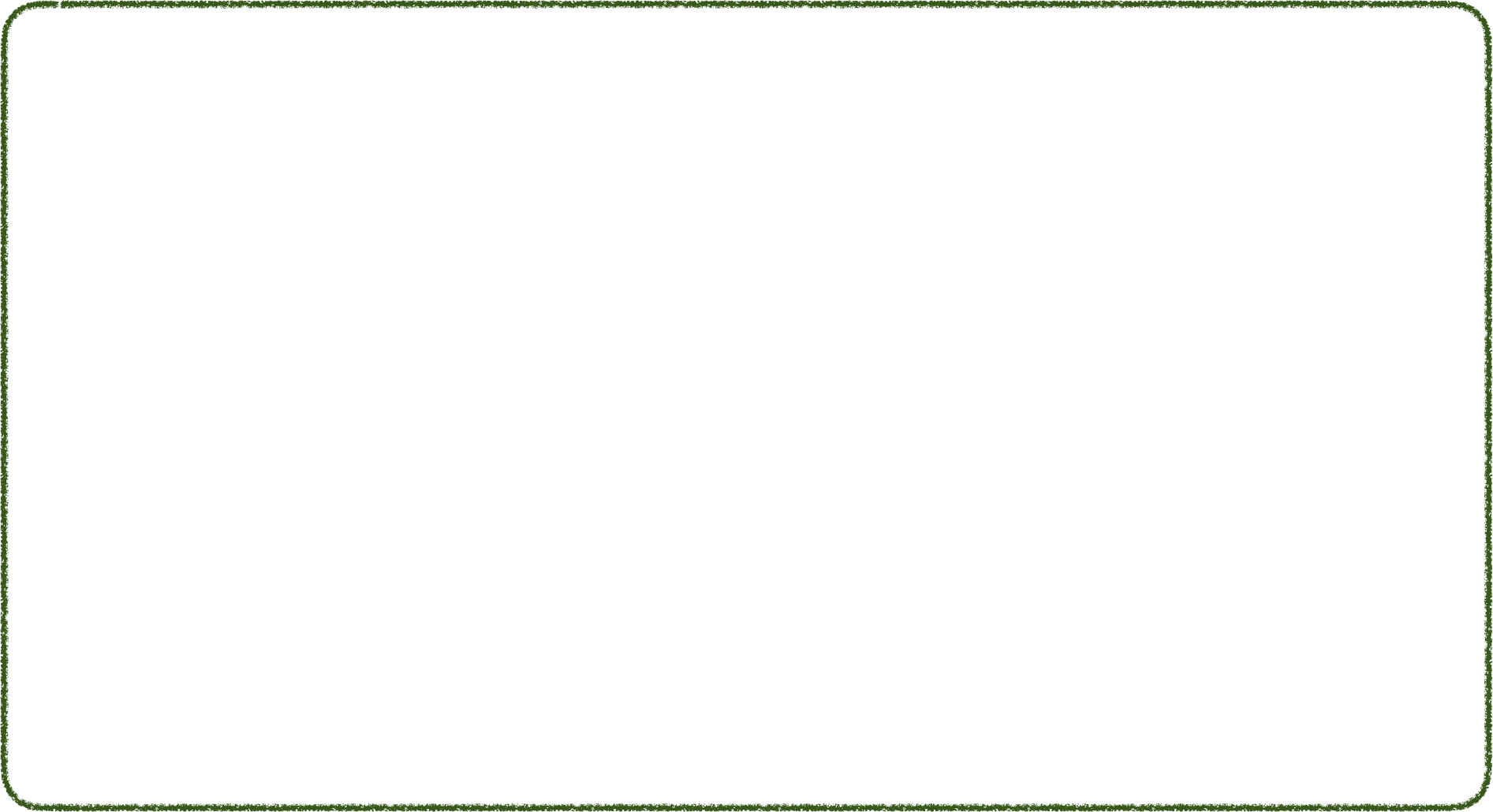 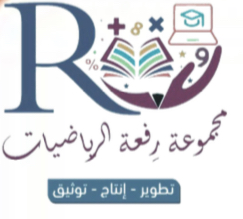 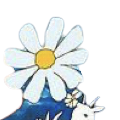 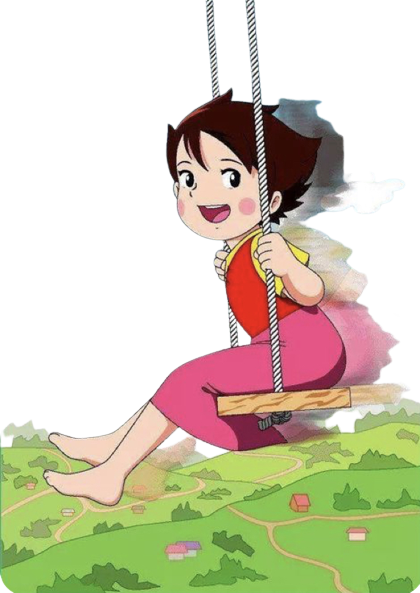 ٤-٥ جداول الدوال : جداول الجمع والطرح
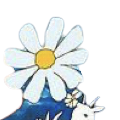 أ/ فاطمة جبران
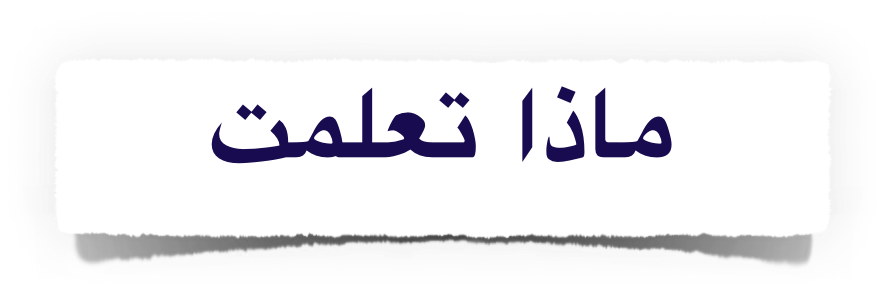 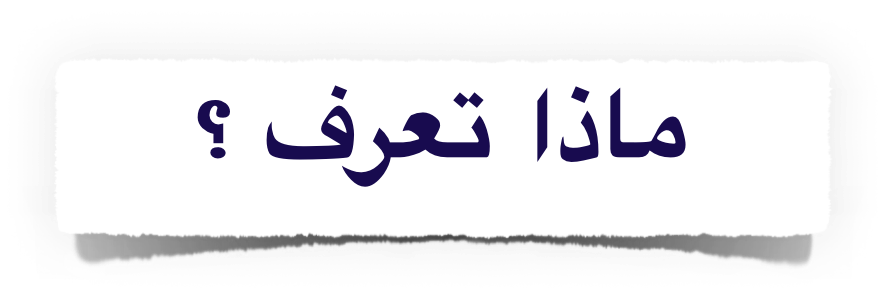 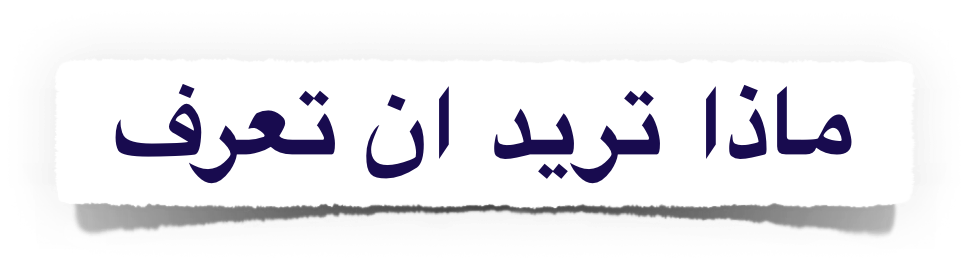 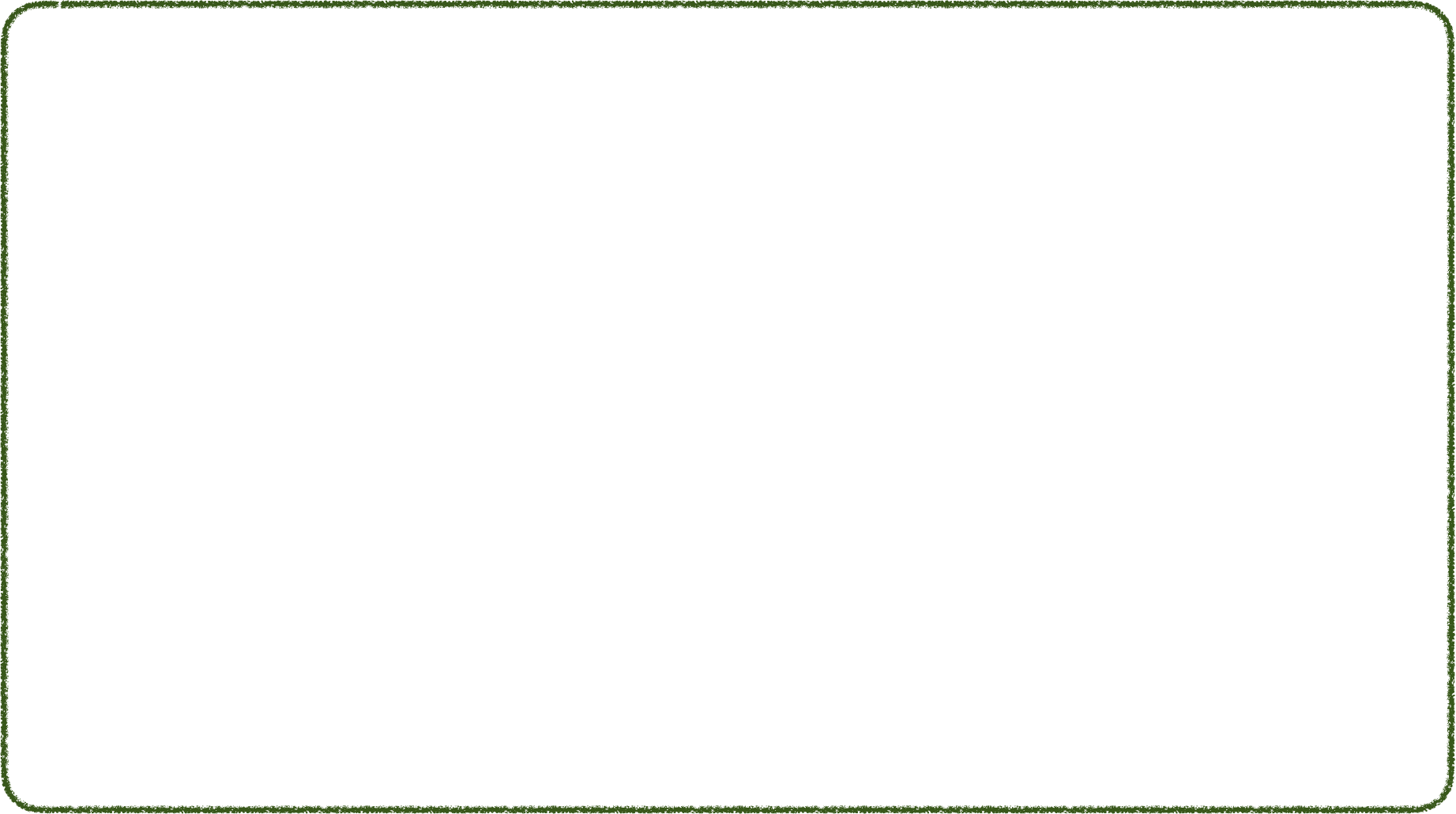 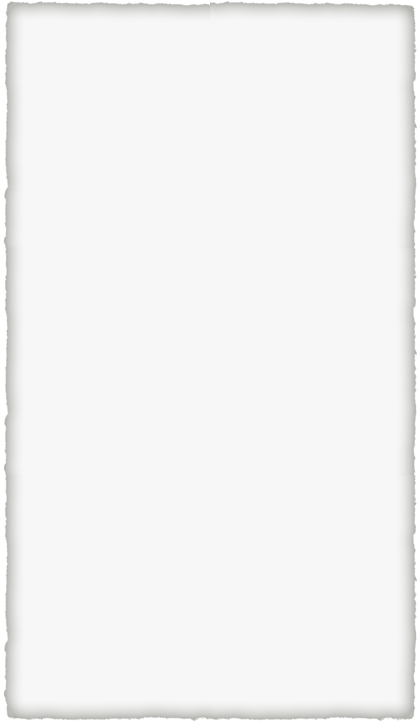 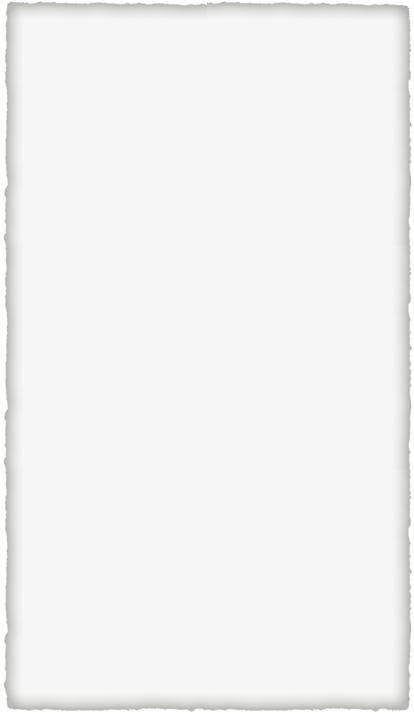 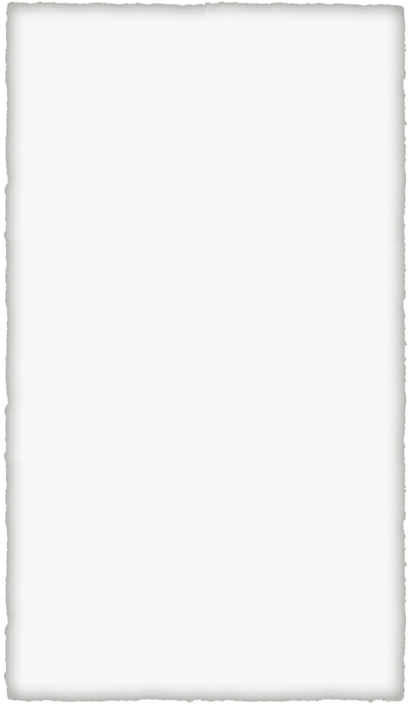 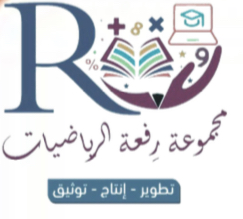 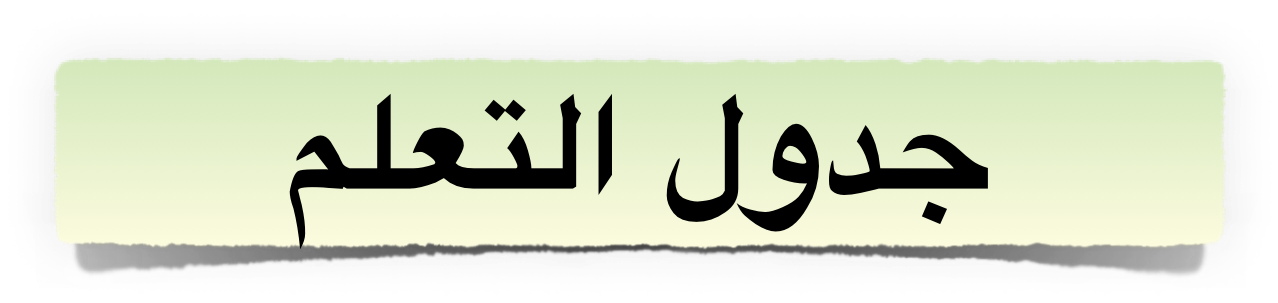 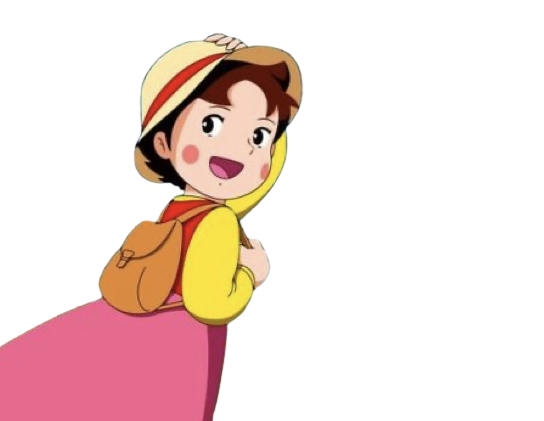 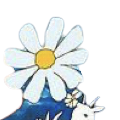 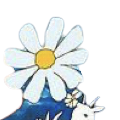 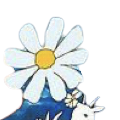 أ/ فاطمة جبران
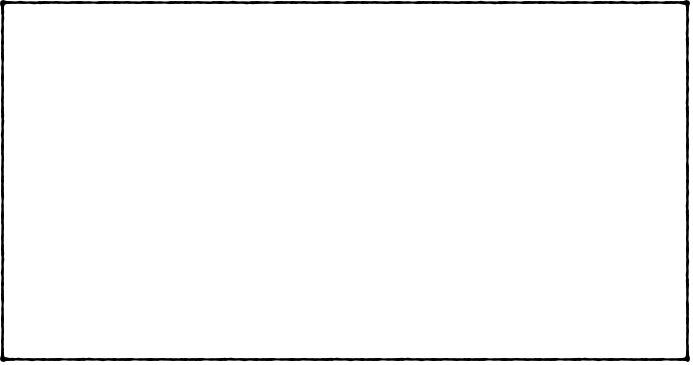 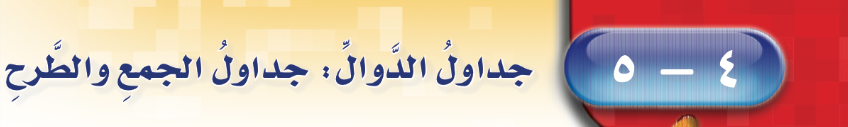 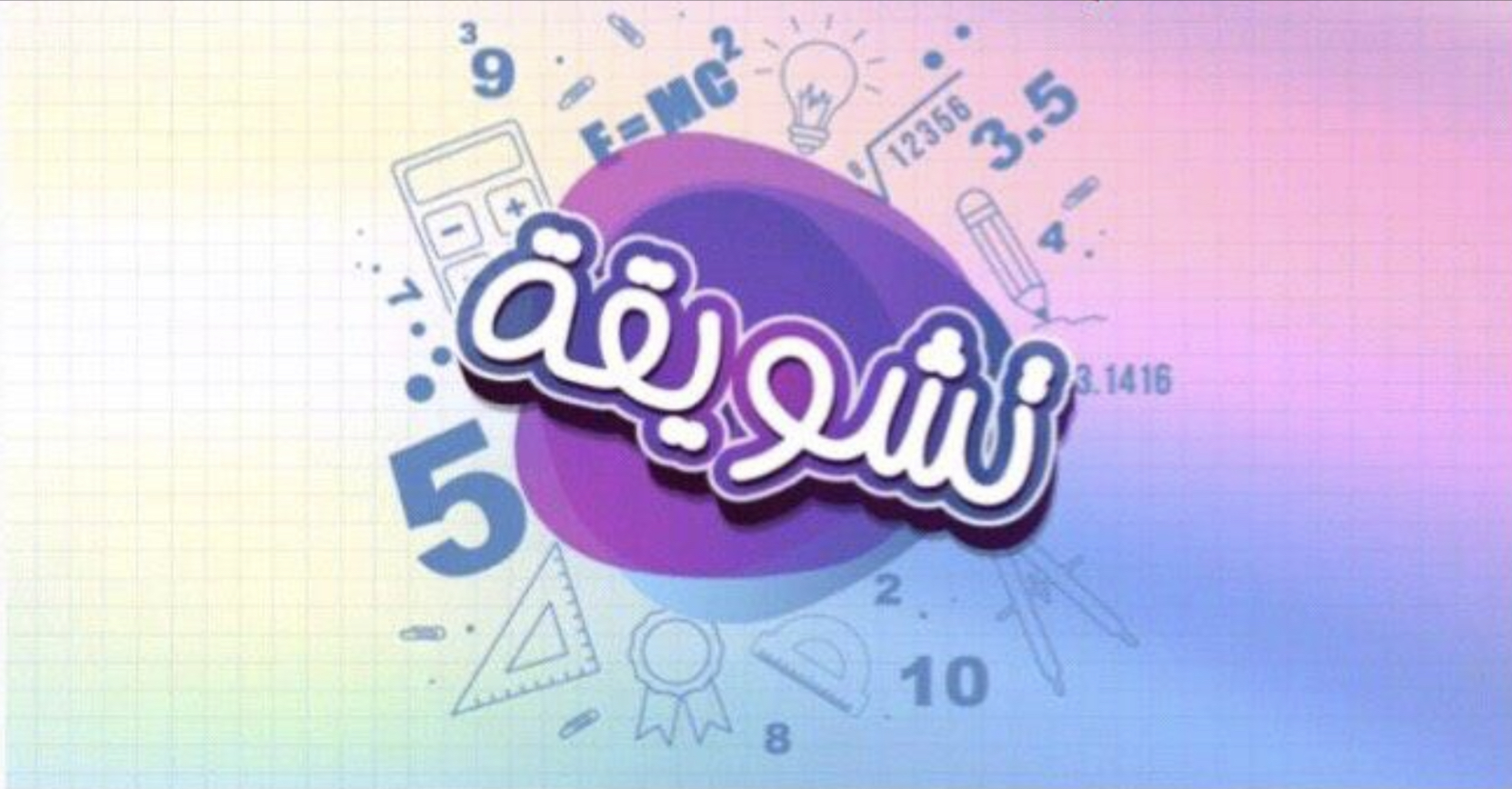 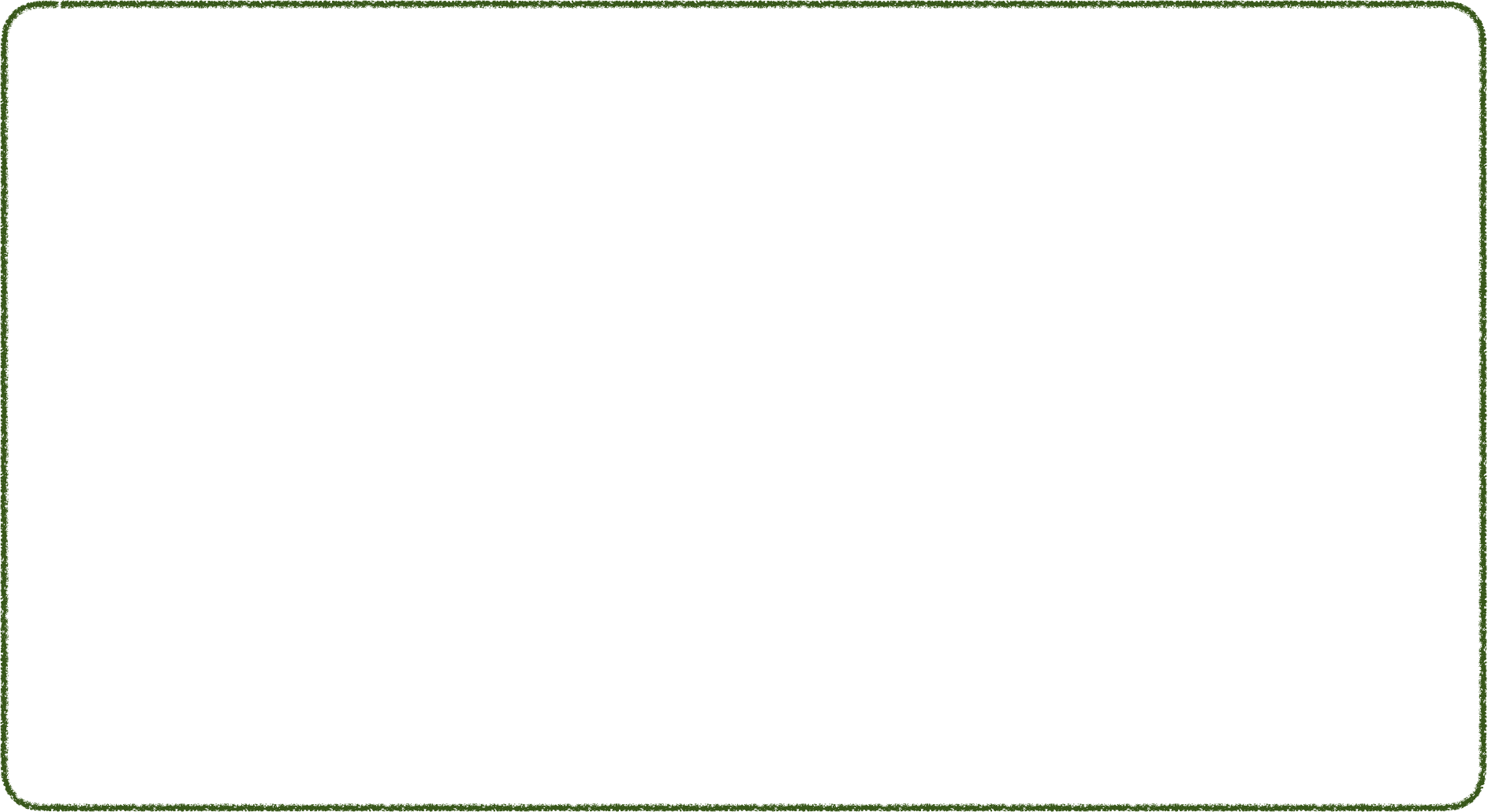 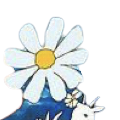 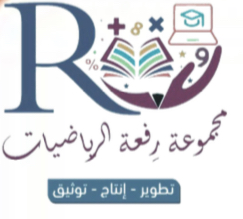 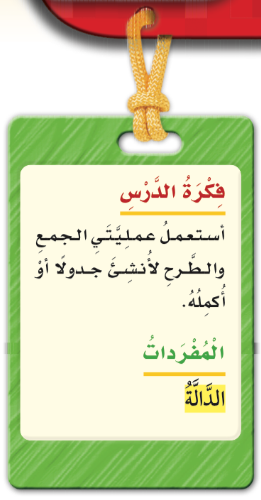 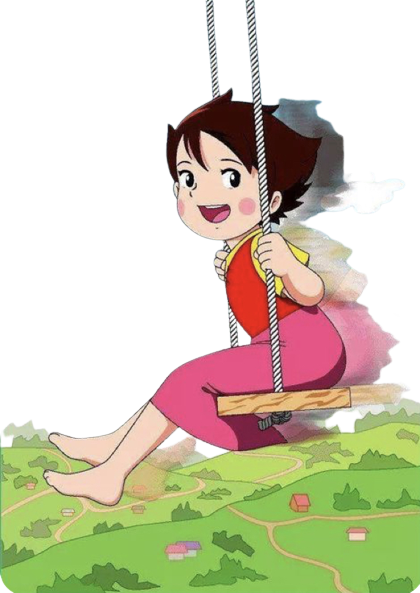 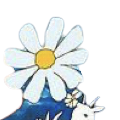 أ/ فاطمة جبران
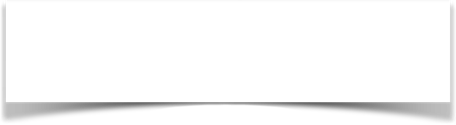 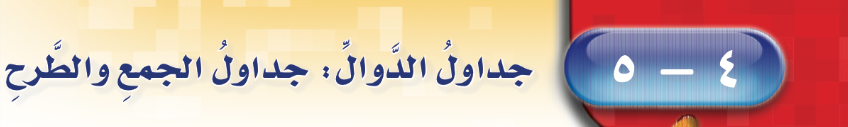 صفحة الكتاب ١٢٠
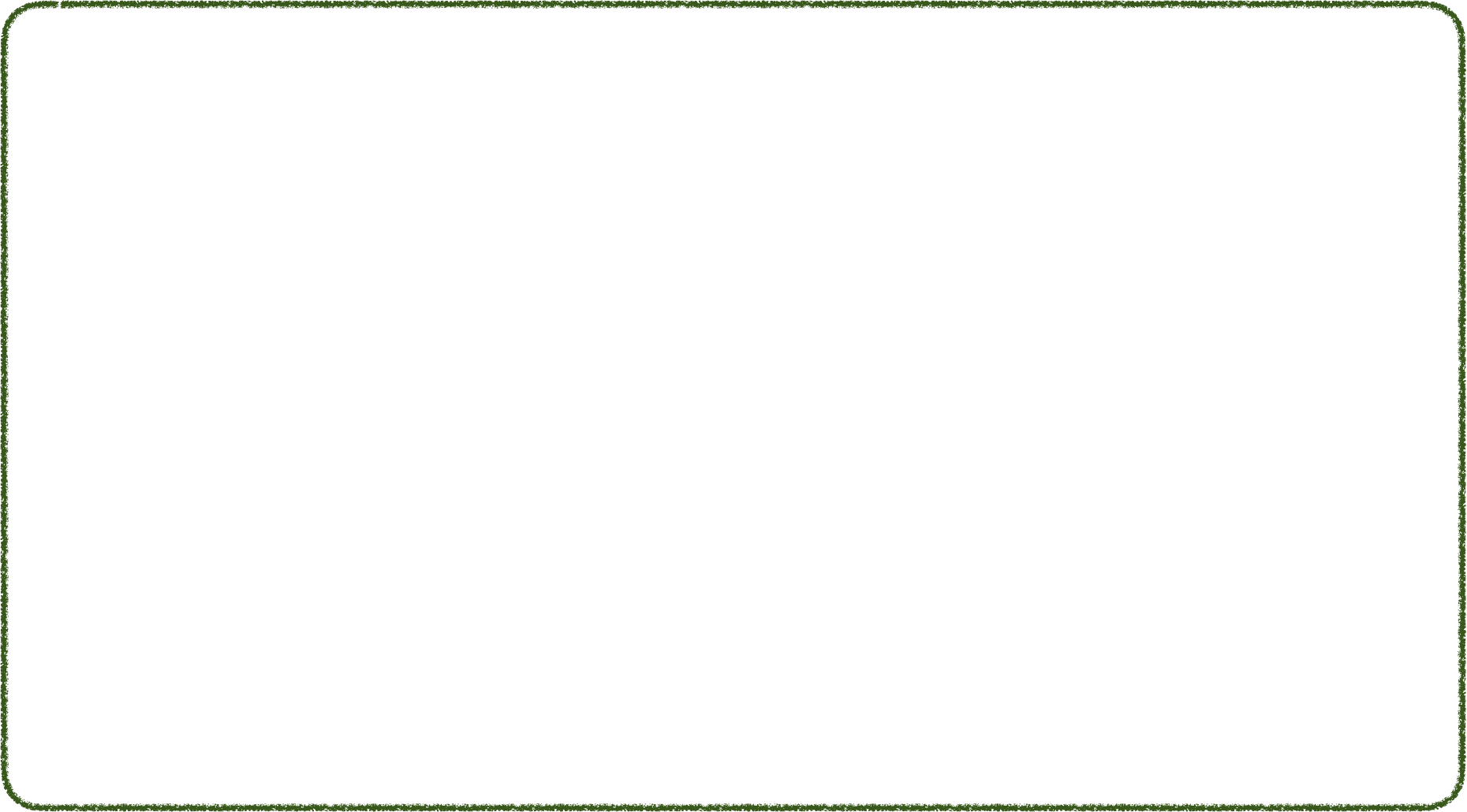 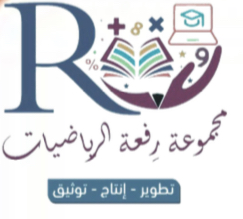 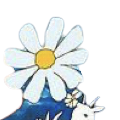 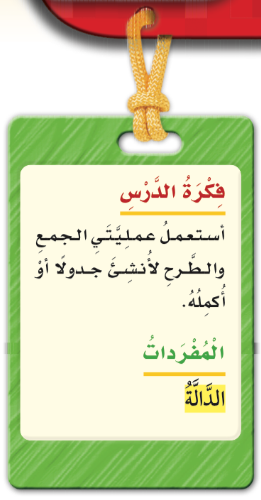 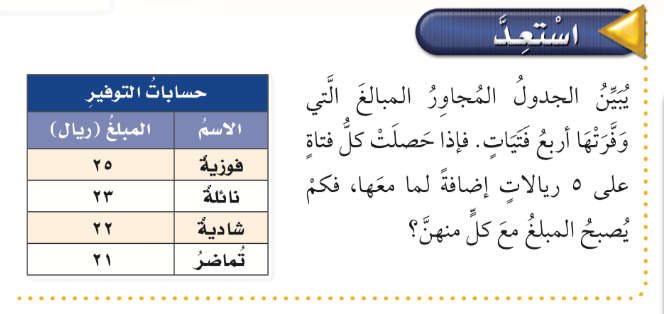 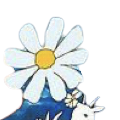 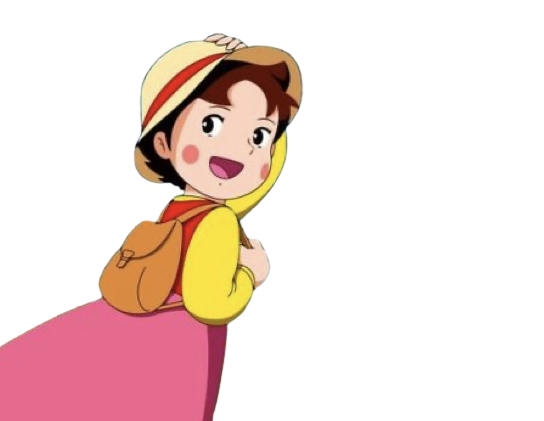 أ/ فاطمة جبران
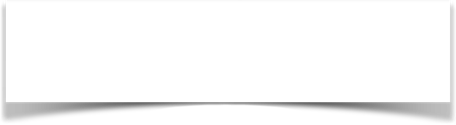 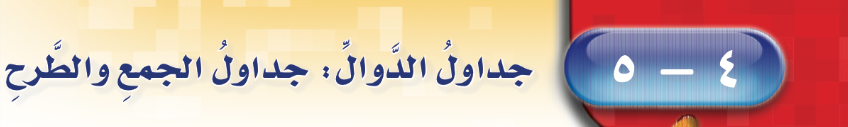 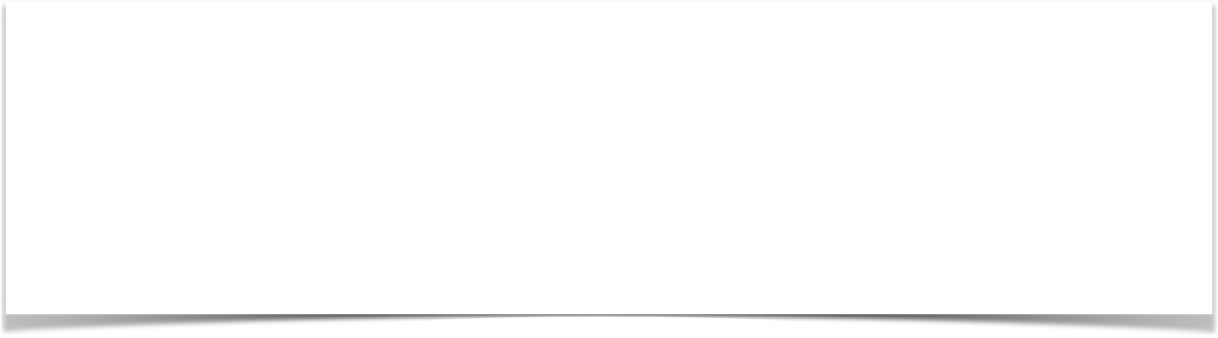 صفحة الكتاب ١٢٠
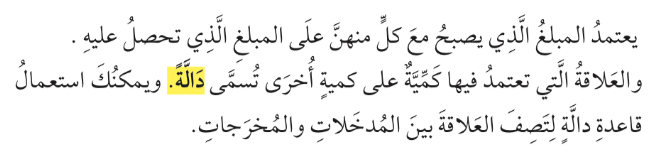 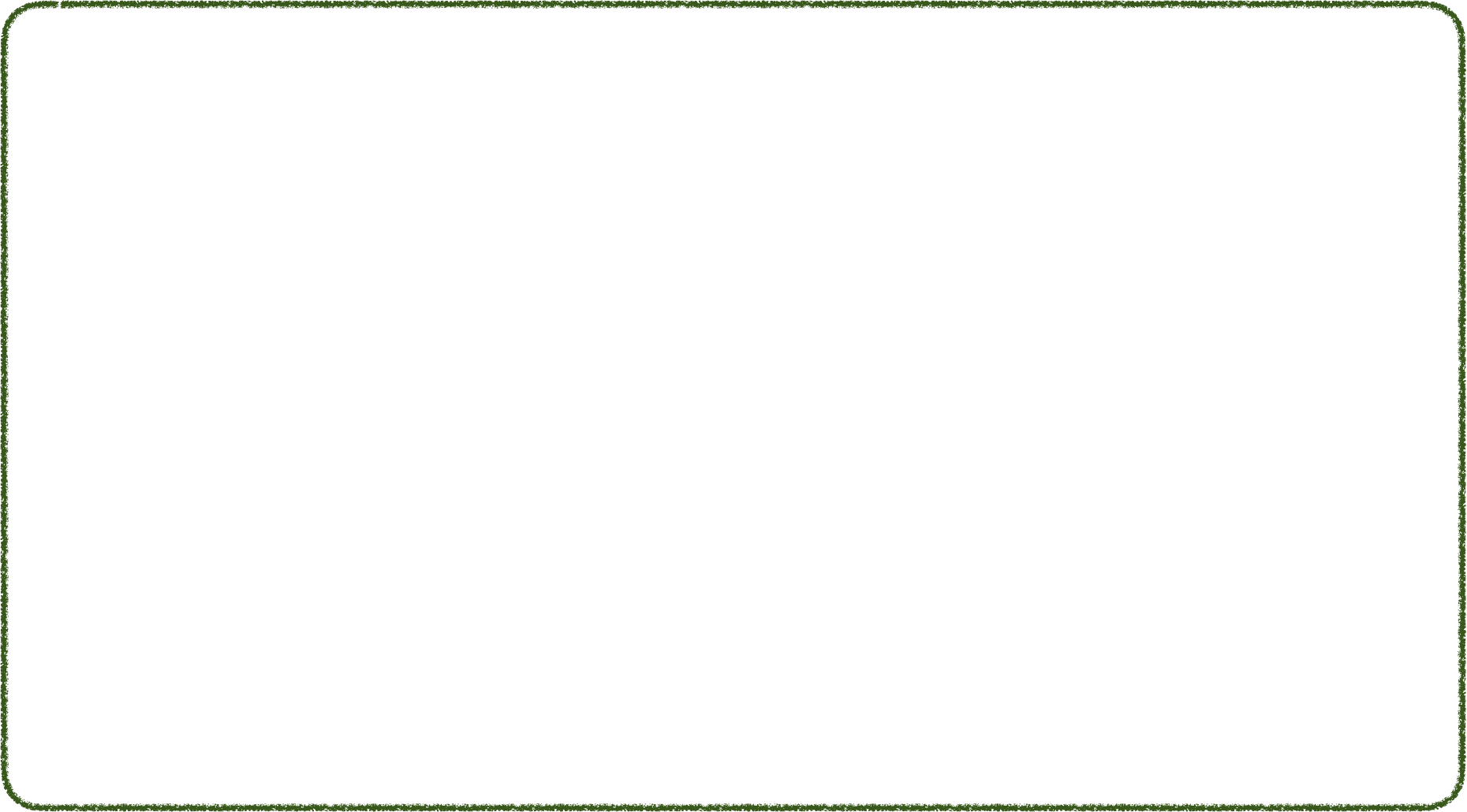 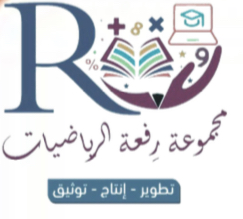 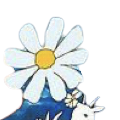 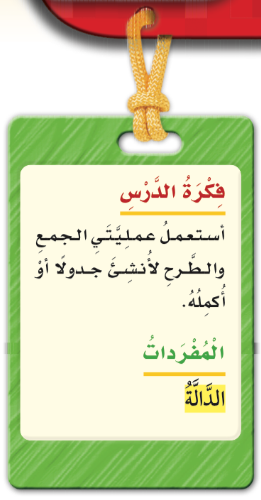 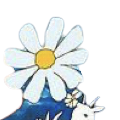 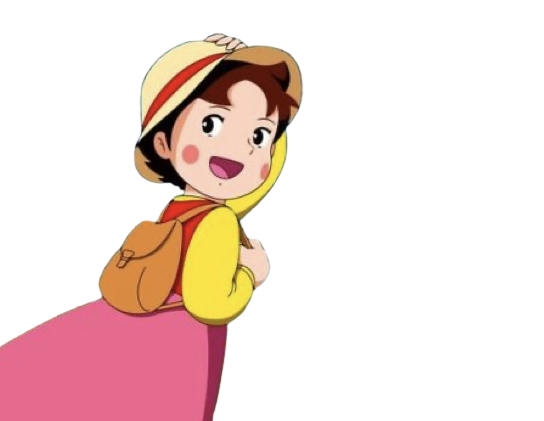 أ/ فاطمة جبران
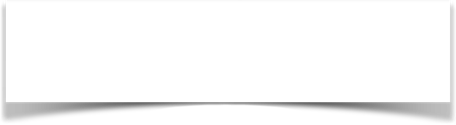 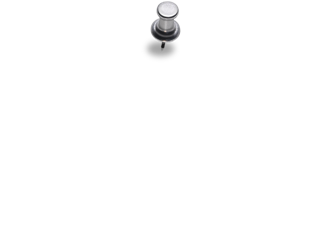 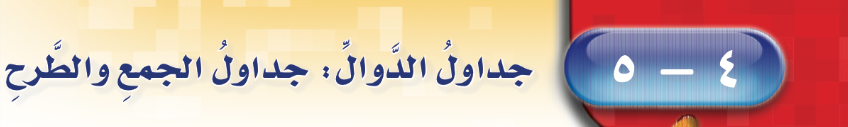 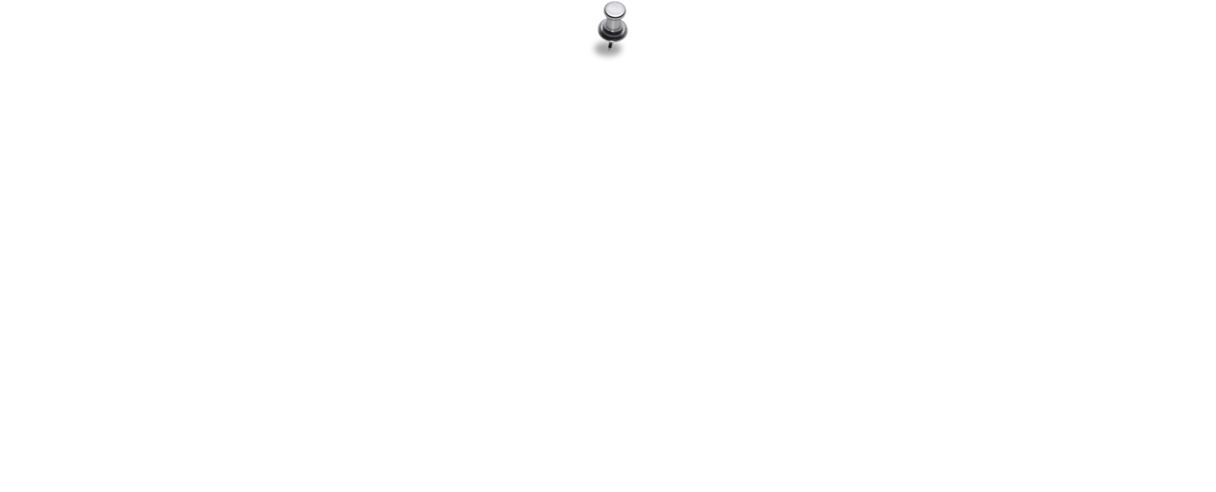 صفحة الكتاب ١٢٠
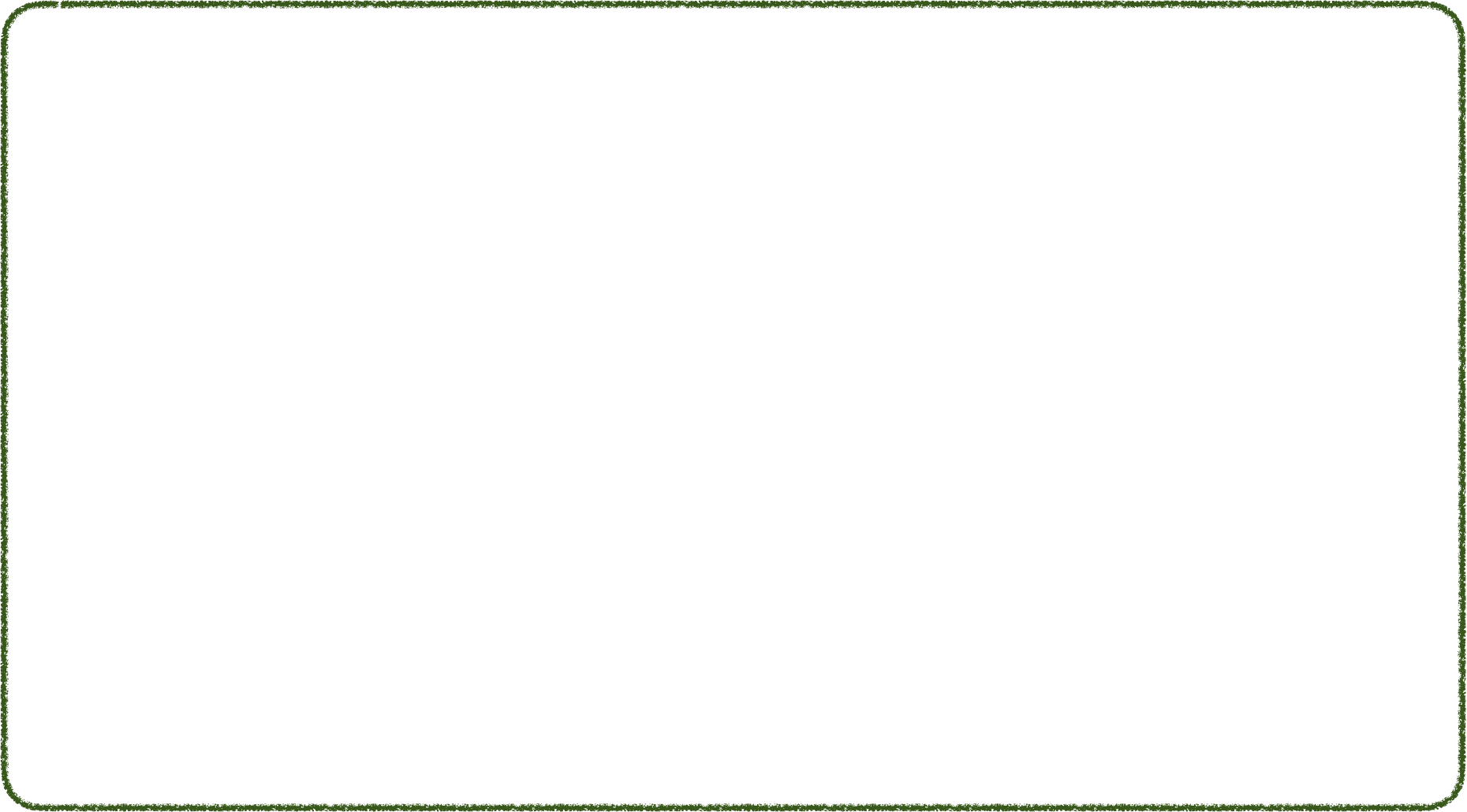 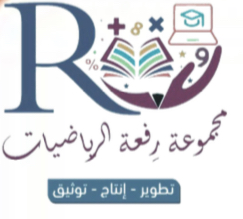 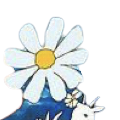 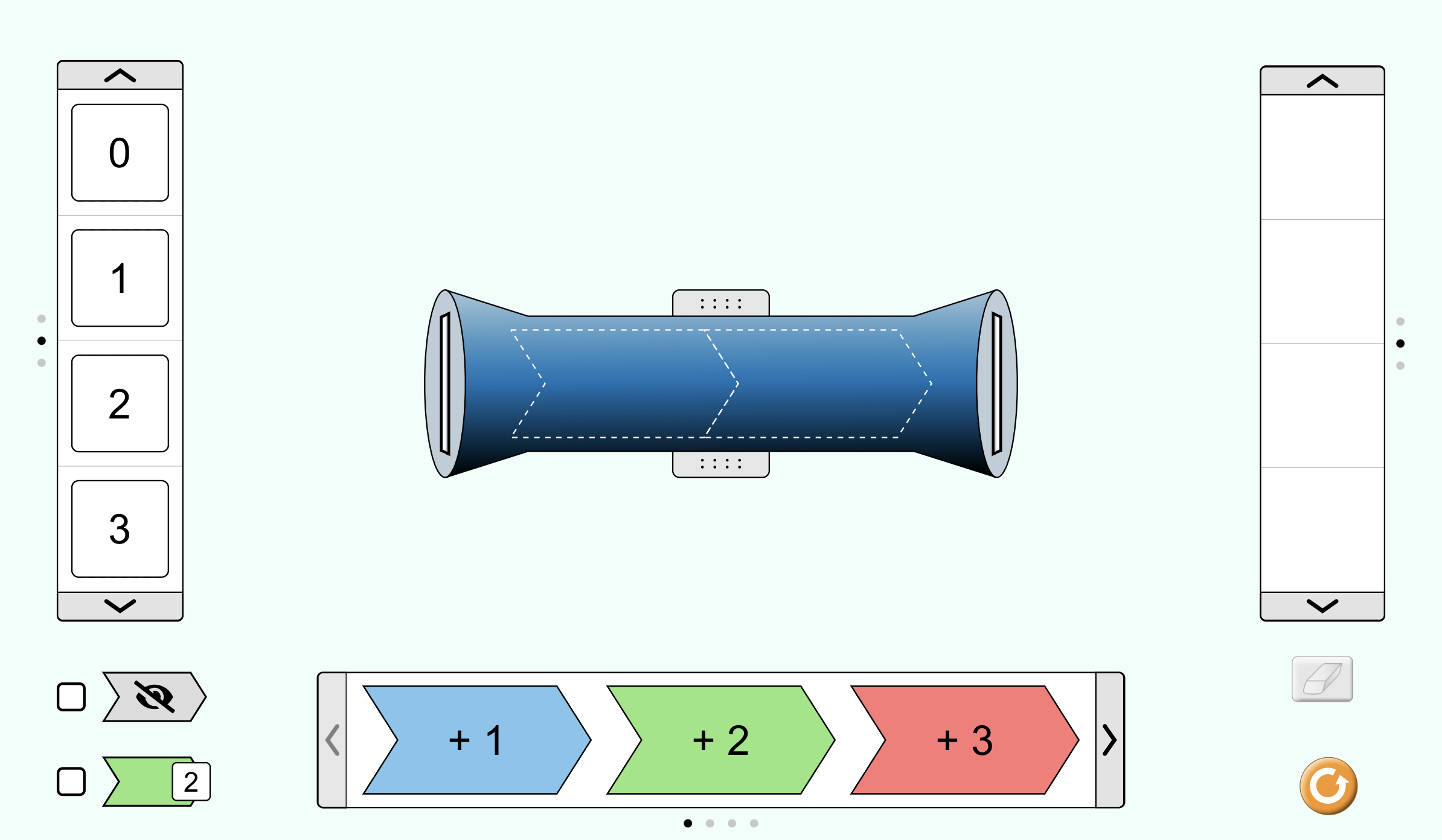 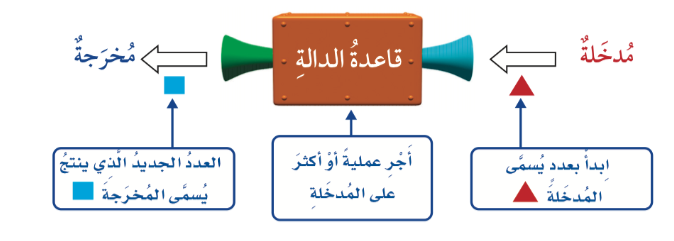 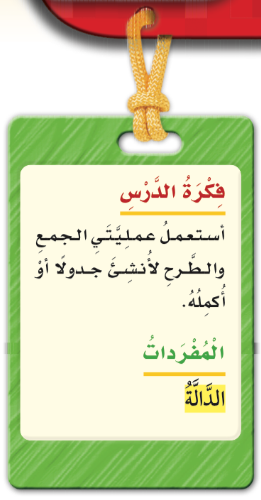 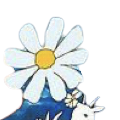 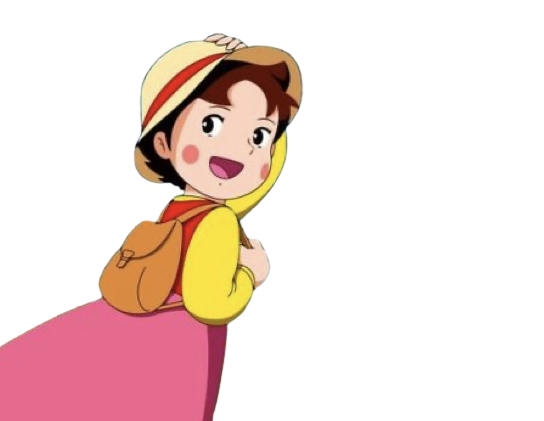 أ/ فاطمة جبران
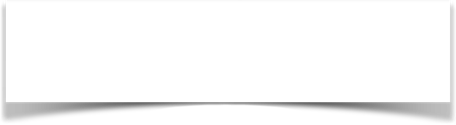 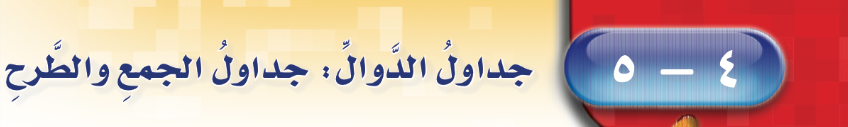 صفحة الكتاب ١٢٠
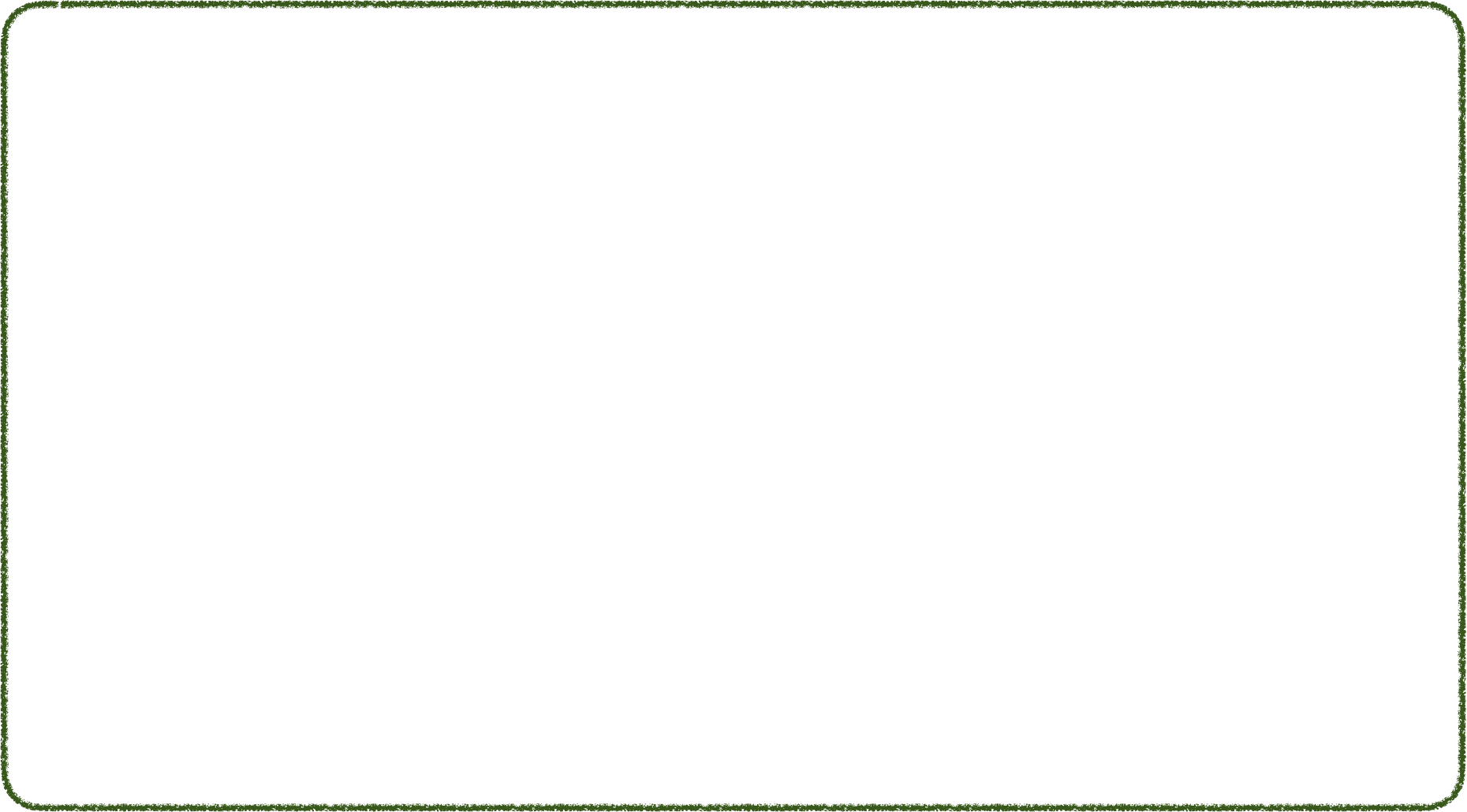 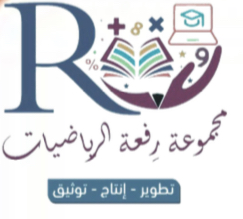 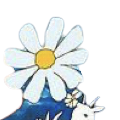 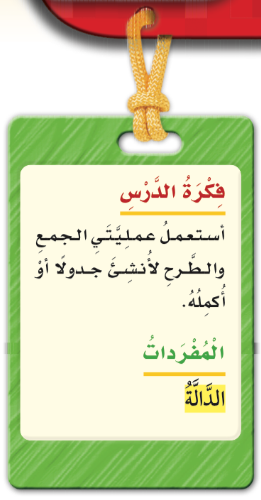 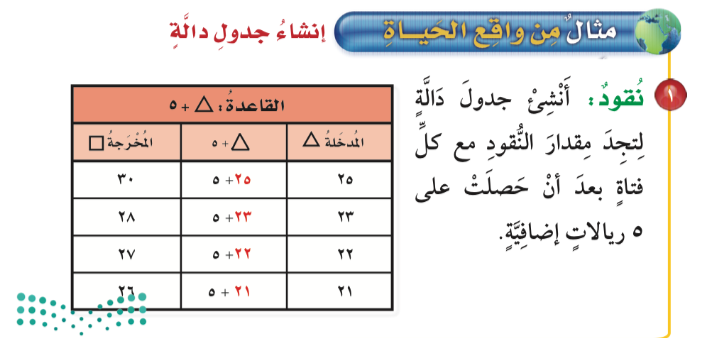 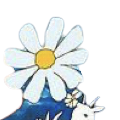 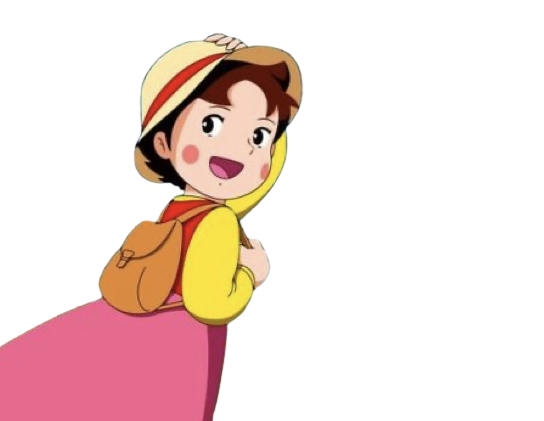 أ/ فاطمة جبران
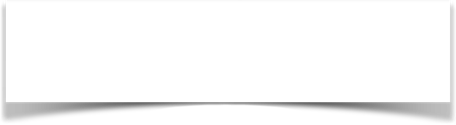 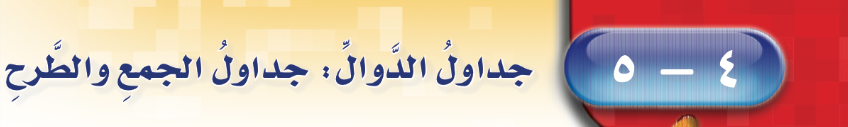 صفحة الكتاب ١٢١
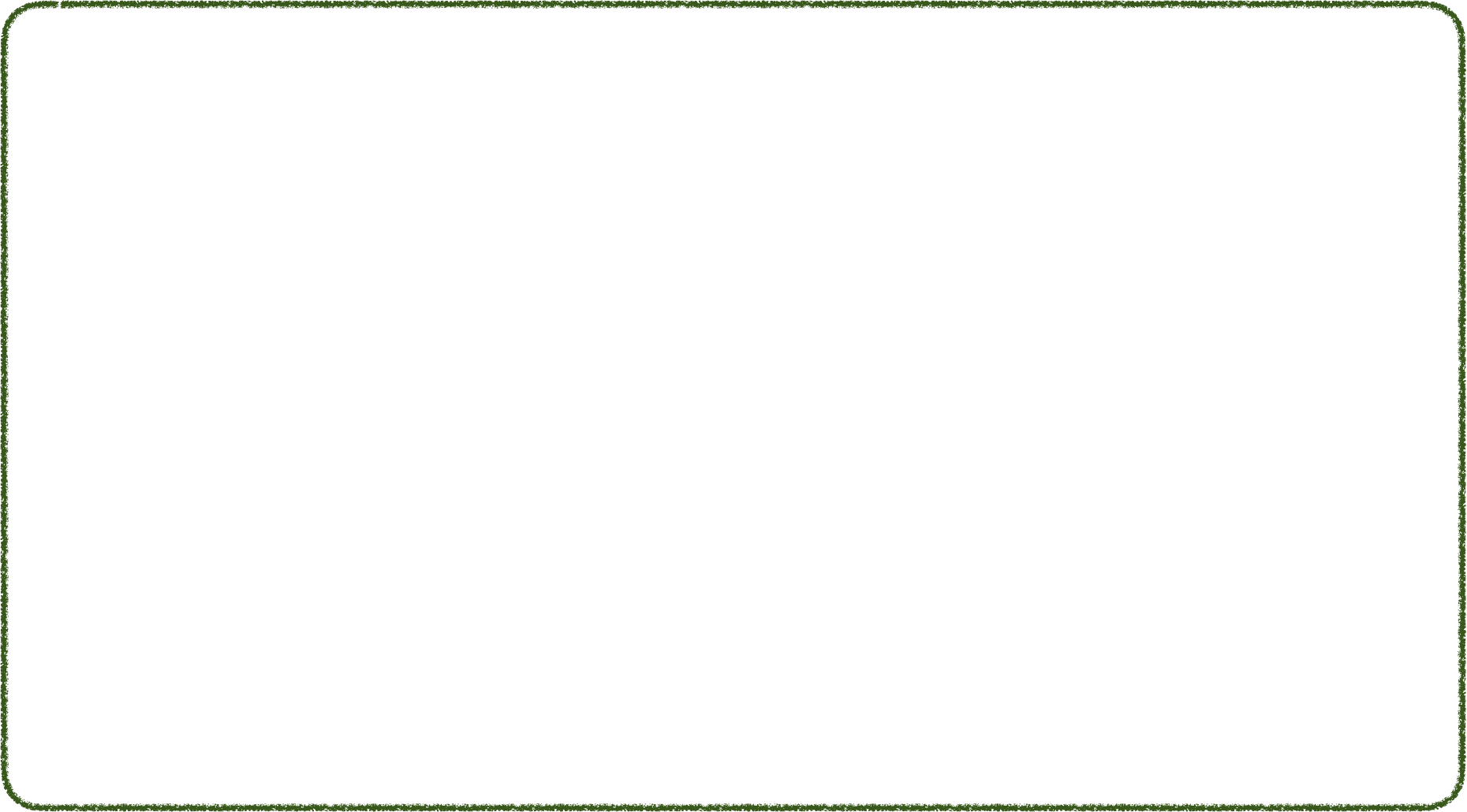 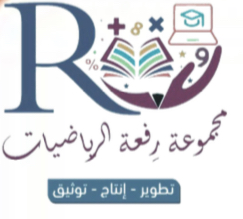 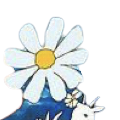 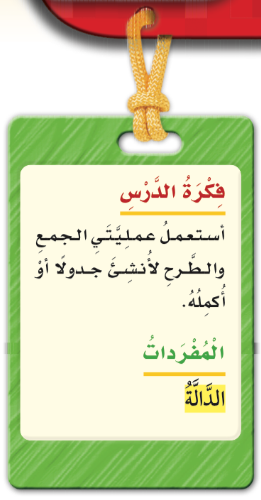 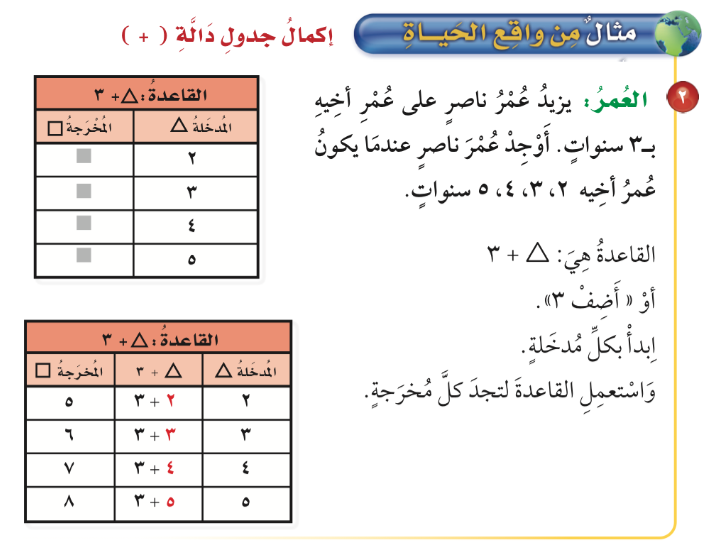 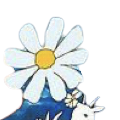 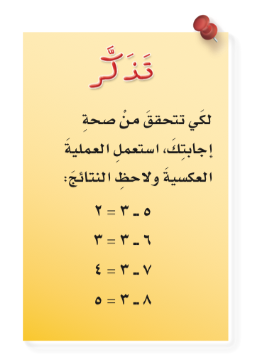 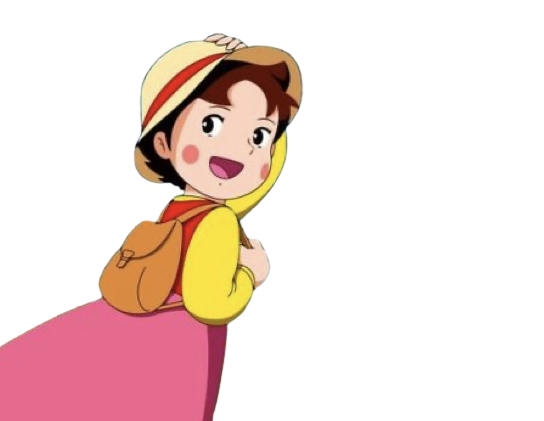 أ/ فاطمة جبران
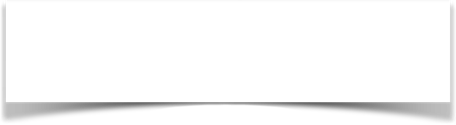 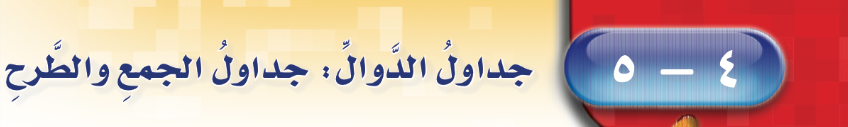 صفحة الكتاب ١٢١
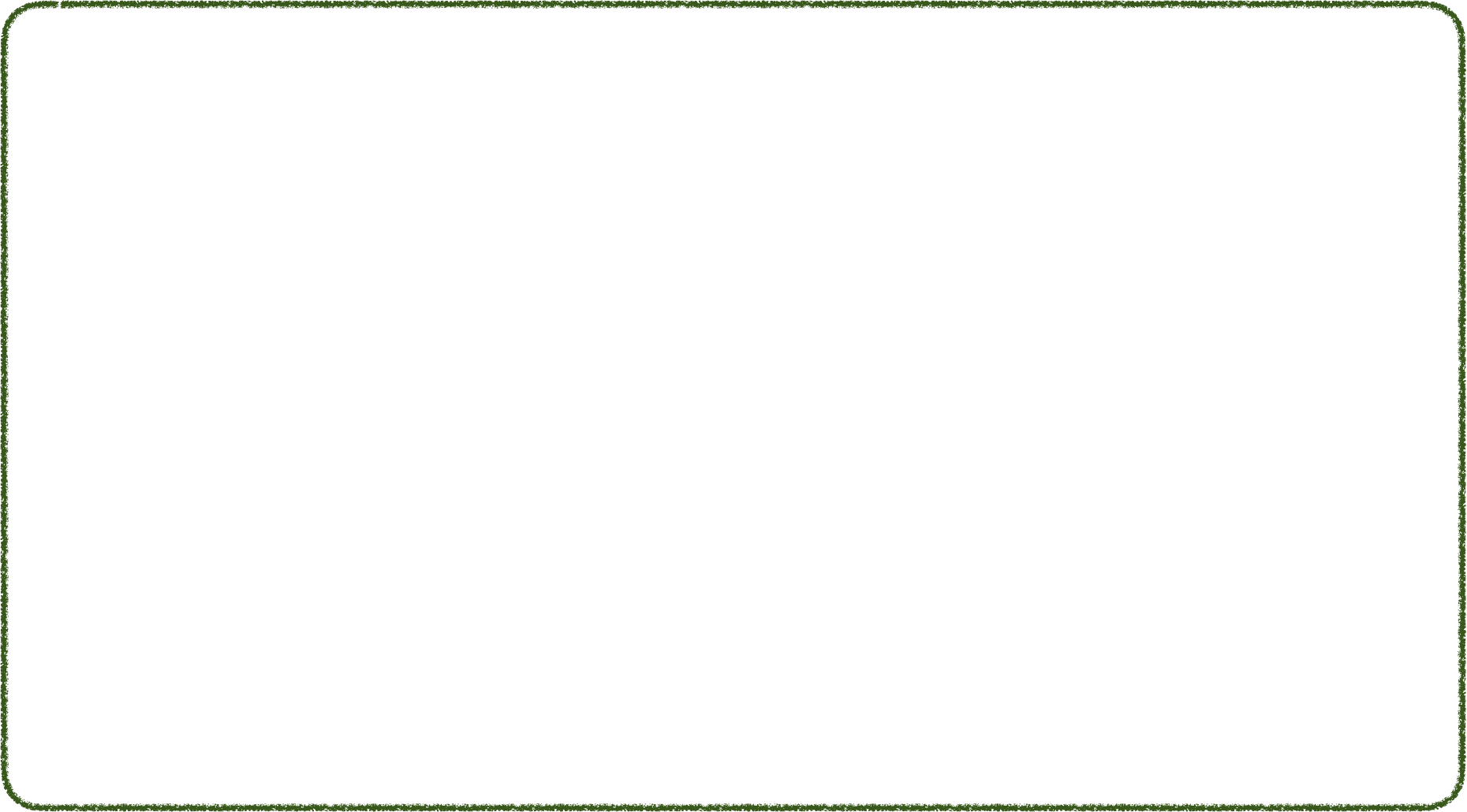 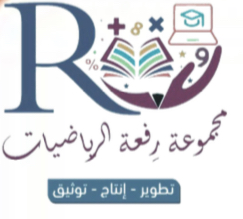 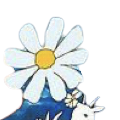 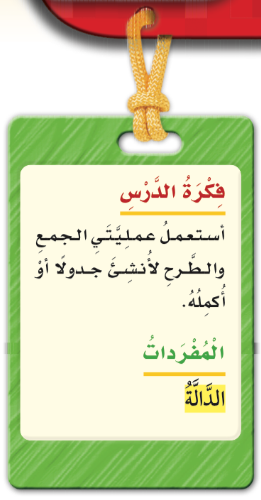 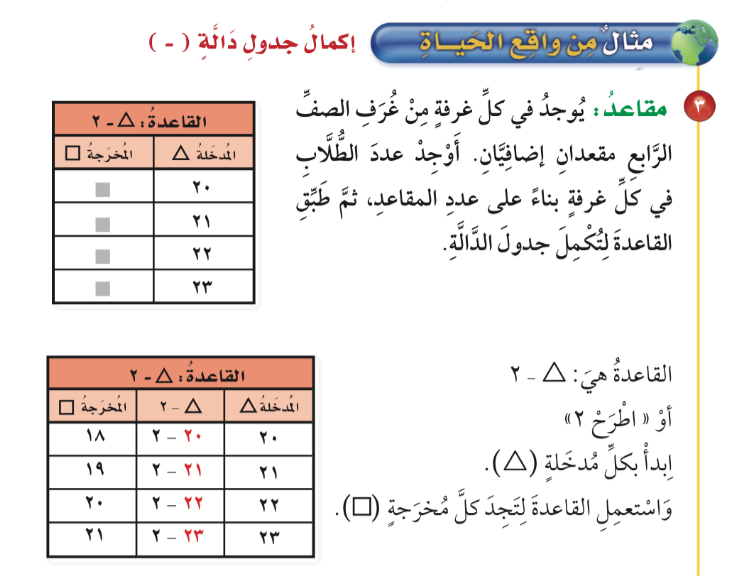 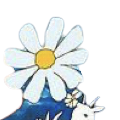 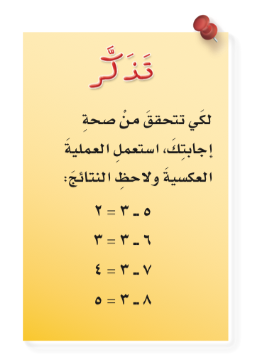 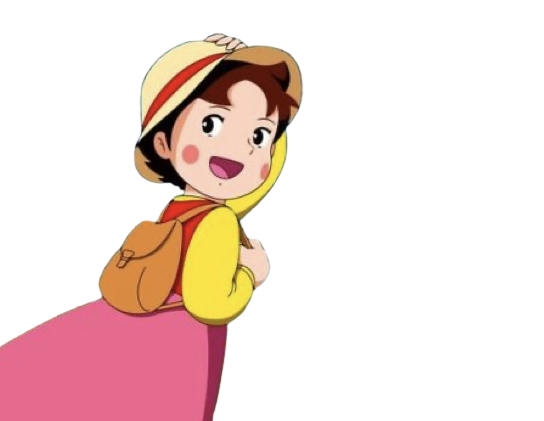 أ/ فاطمة جبران
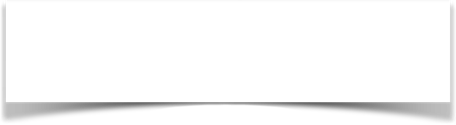 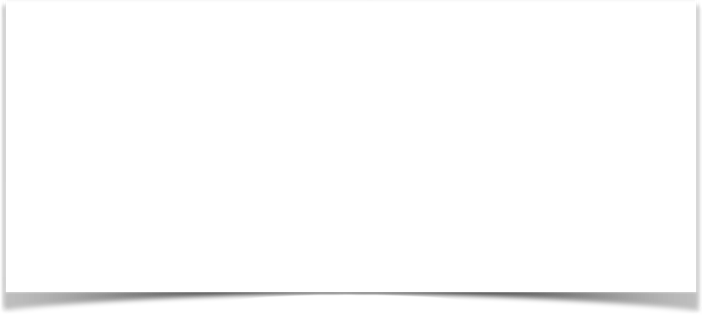 🌟
صفحة الكتاب ١٢٢
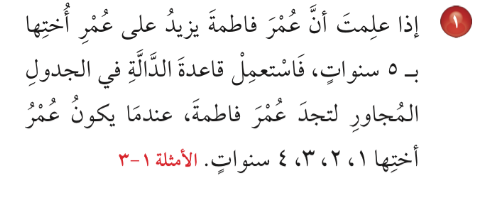 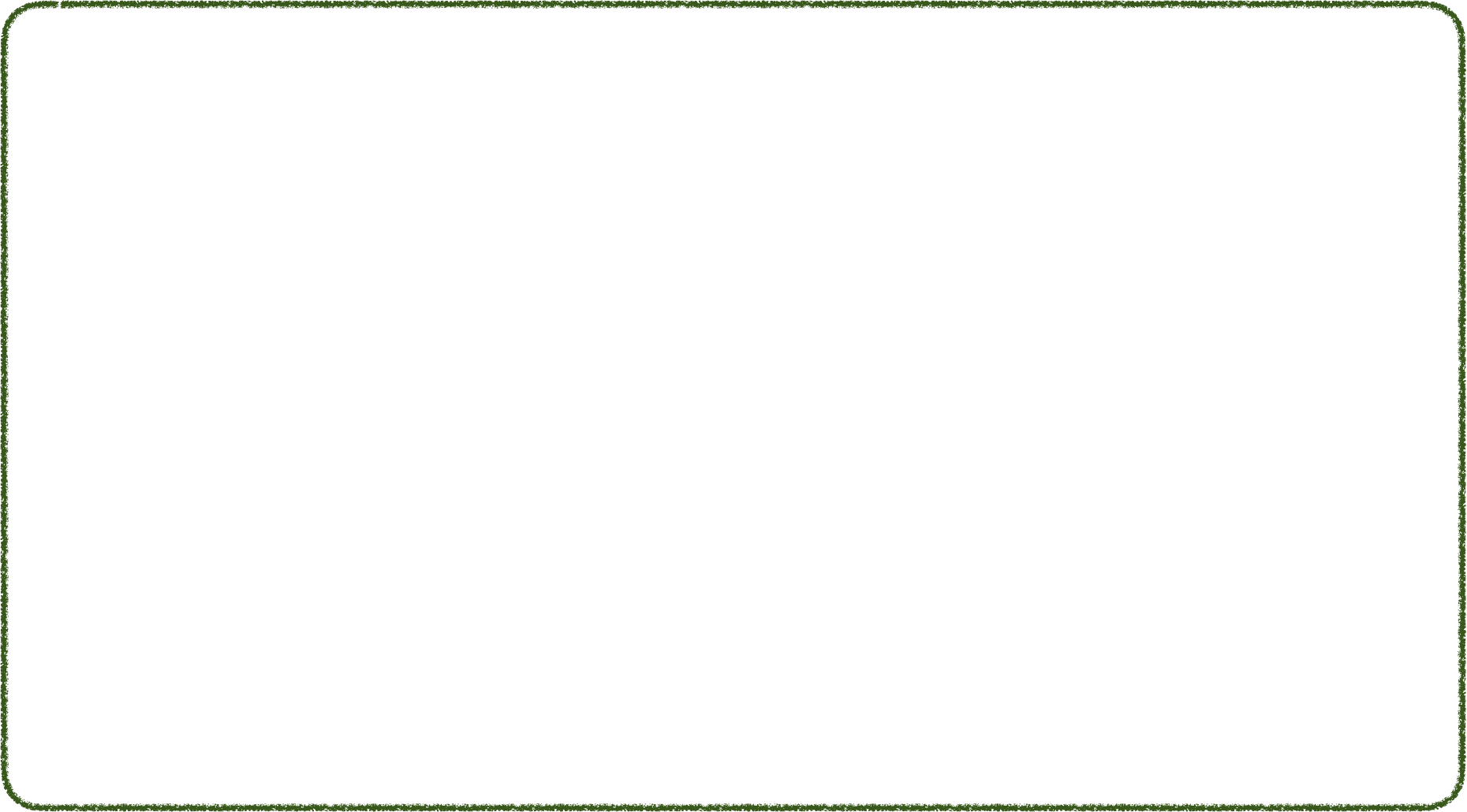 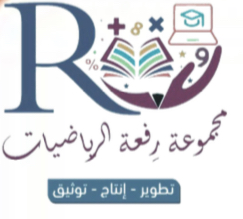 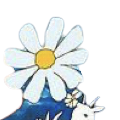 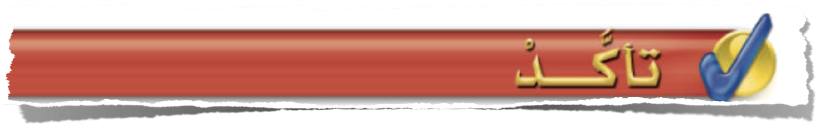 🌟
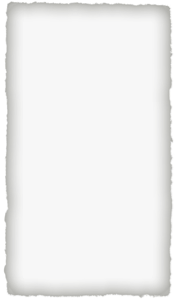 🌟
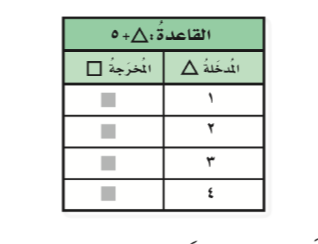 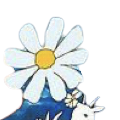 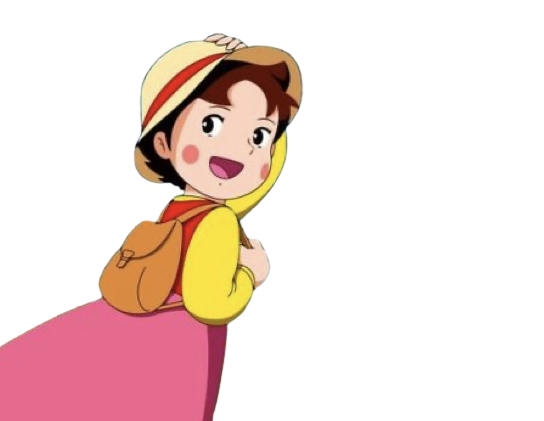 أ/ فاطمة جبران
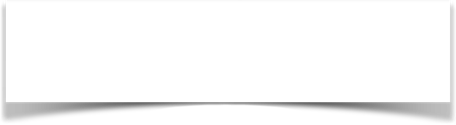 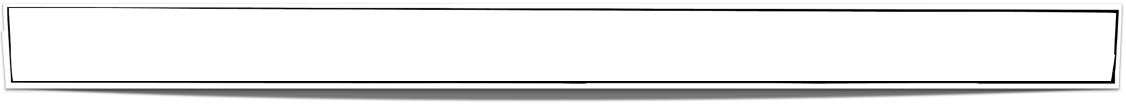 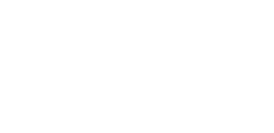 🌟
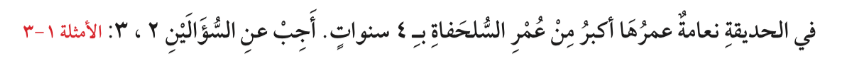 صفحة الكتاب ١٢٢
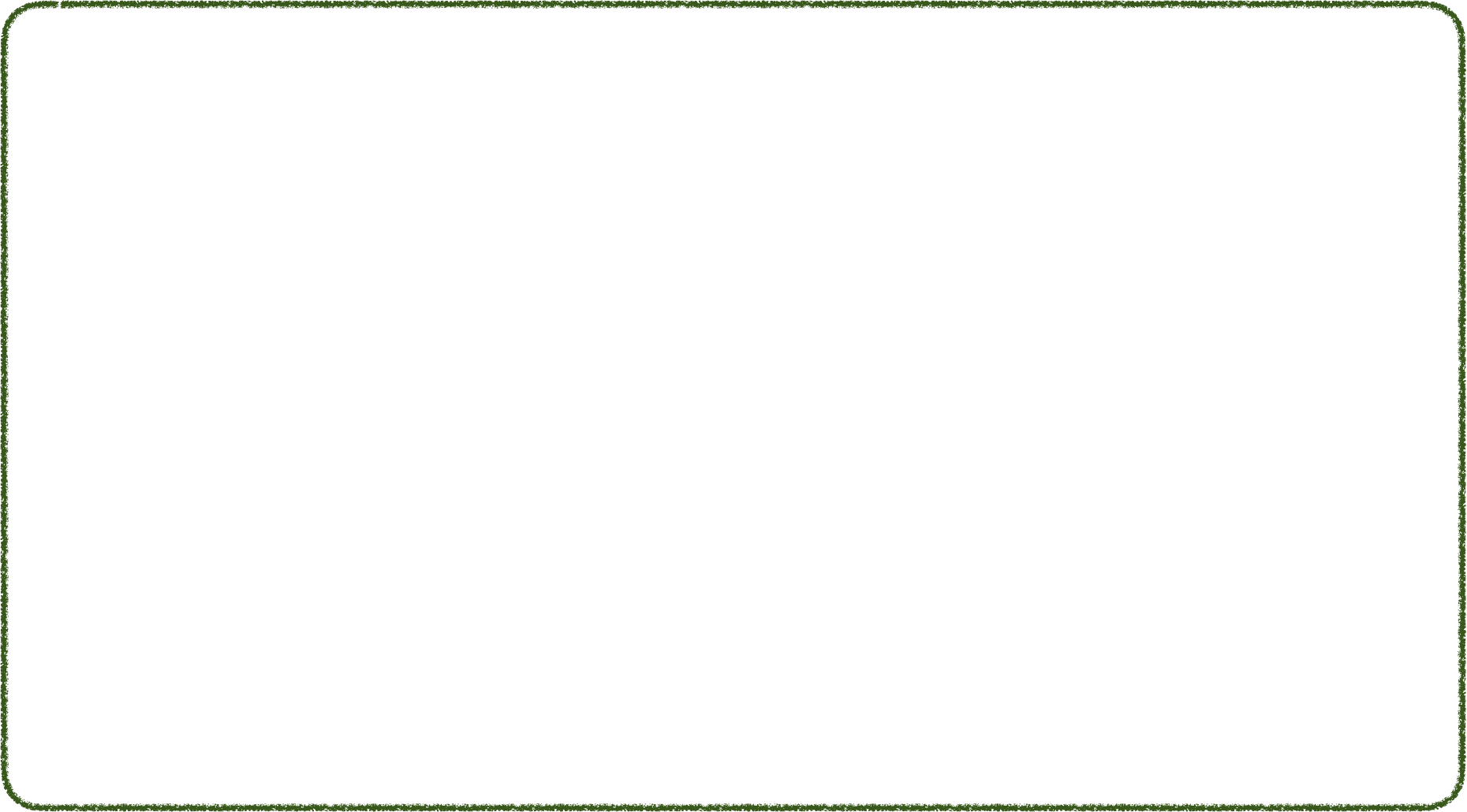 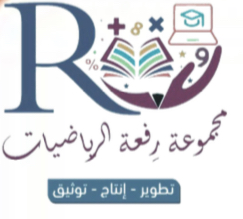 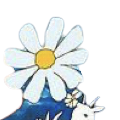 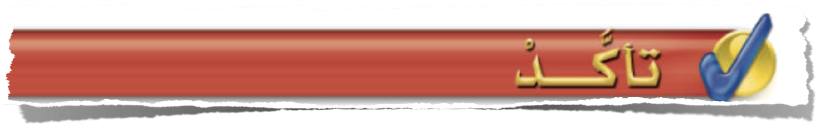 🌟
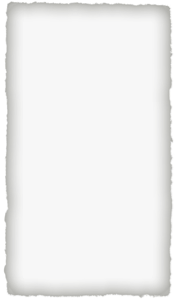 🌟
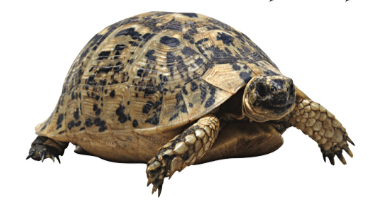 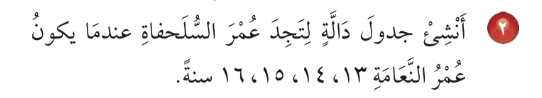 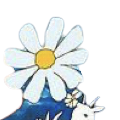 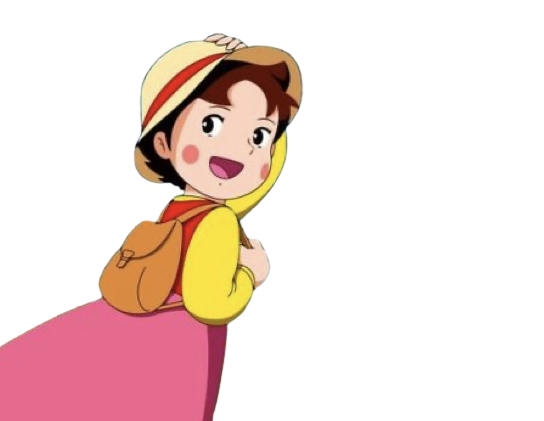 أ/ فاطمة جبران
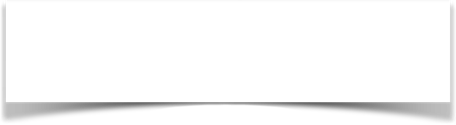 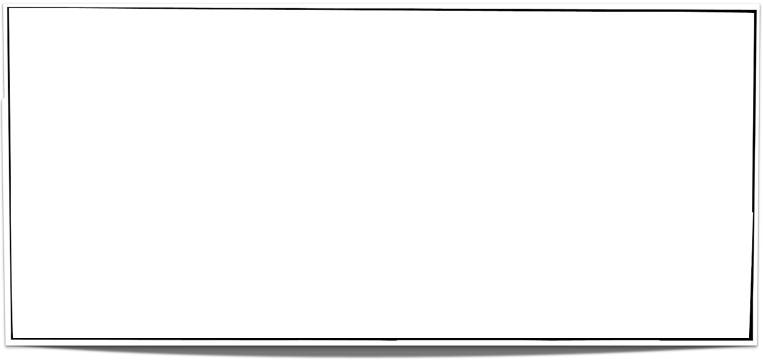 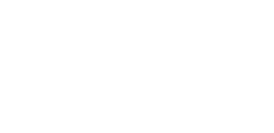 🌟
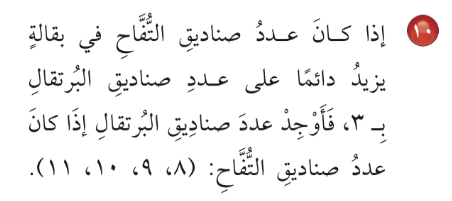 صفحة الكتاب ١٢٣
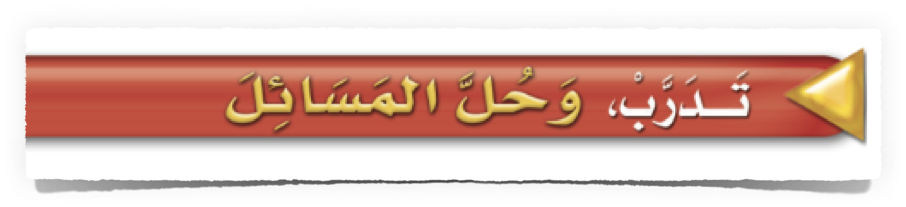 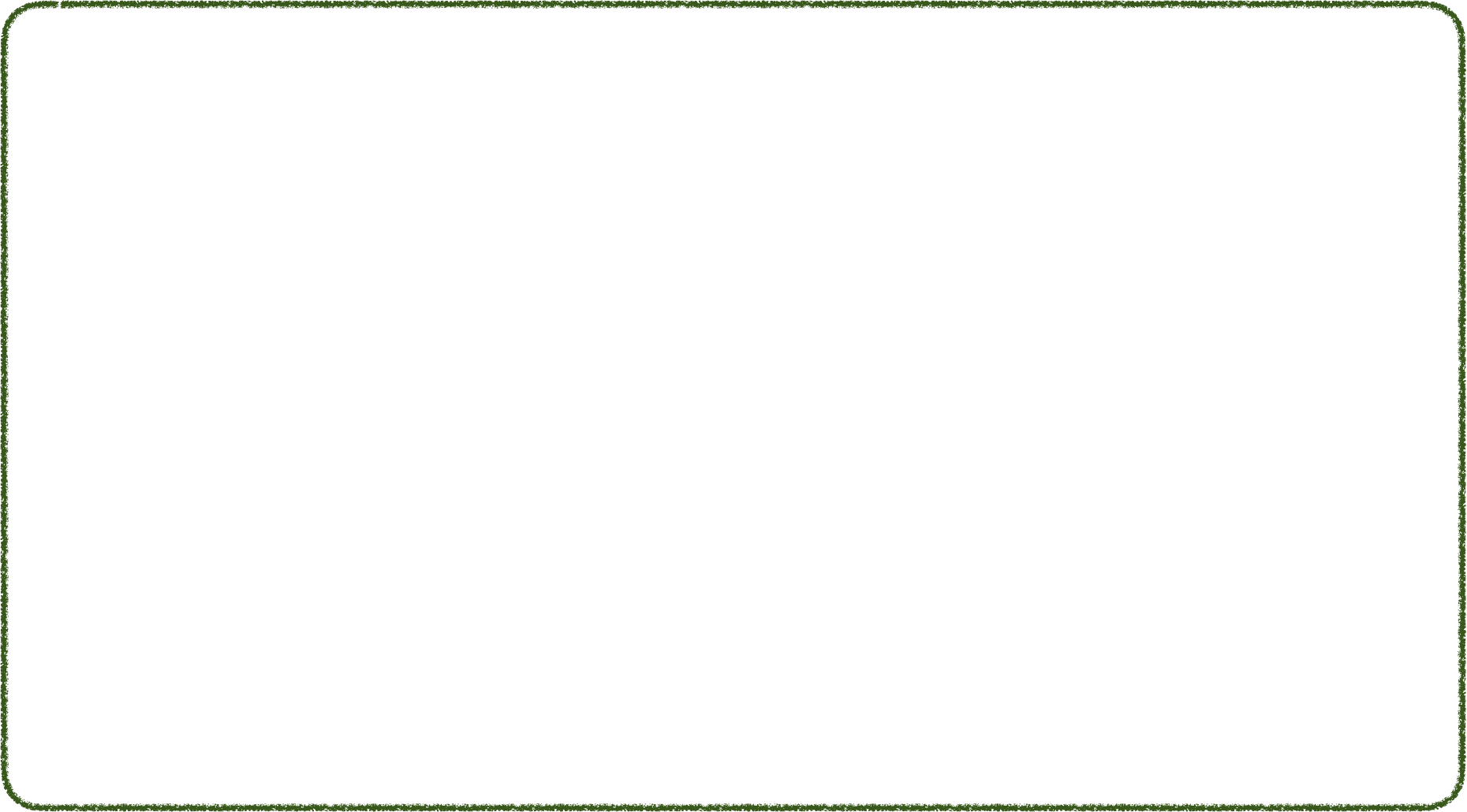 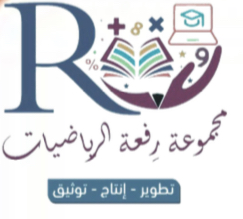 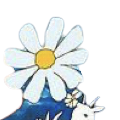 🌟
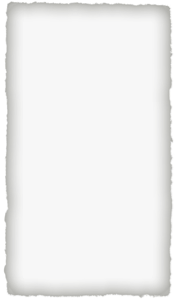 🌟
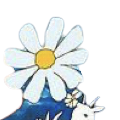 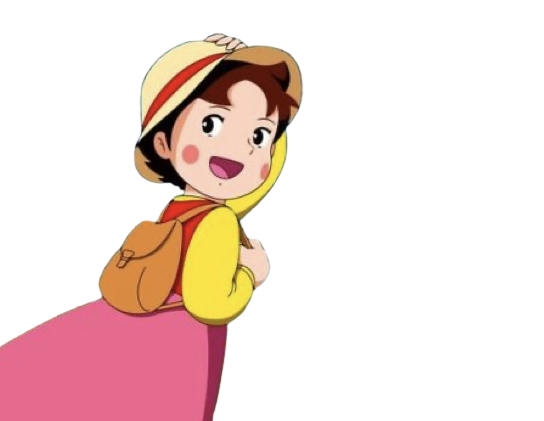 أ/ فاطمة جبران
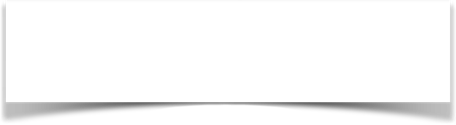 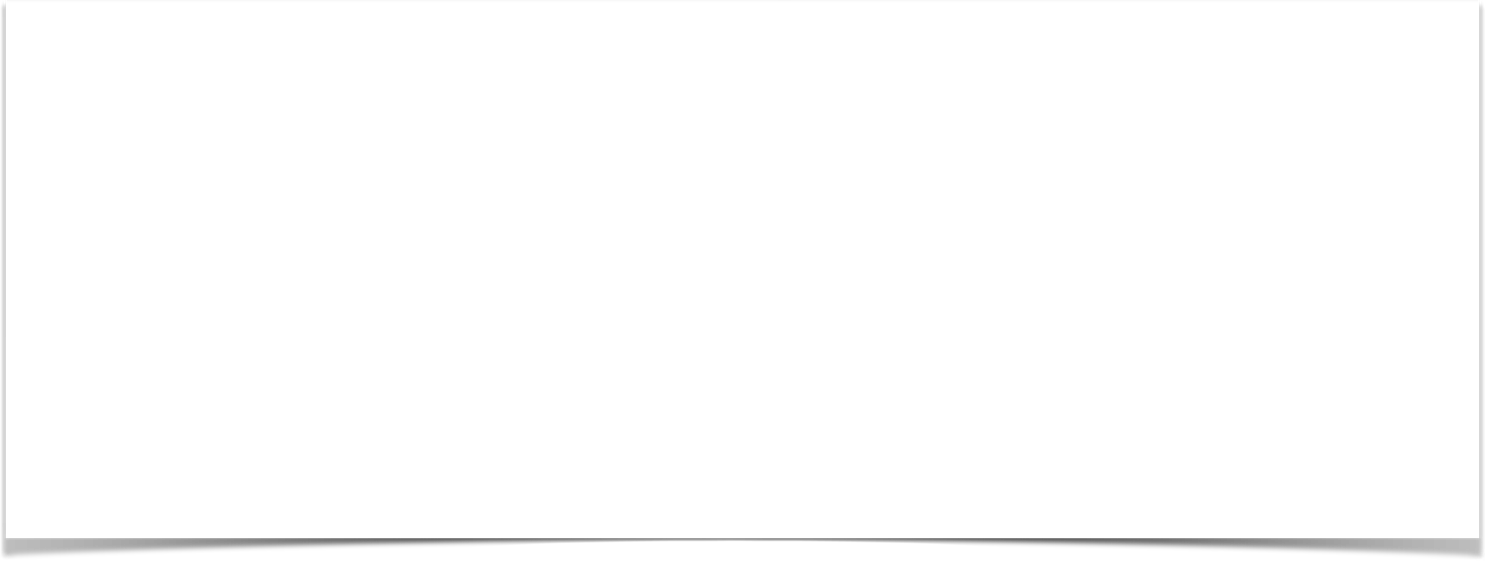 🌟
صفحة الكتاب ١٢٣
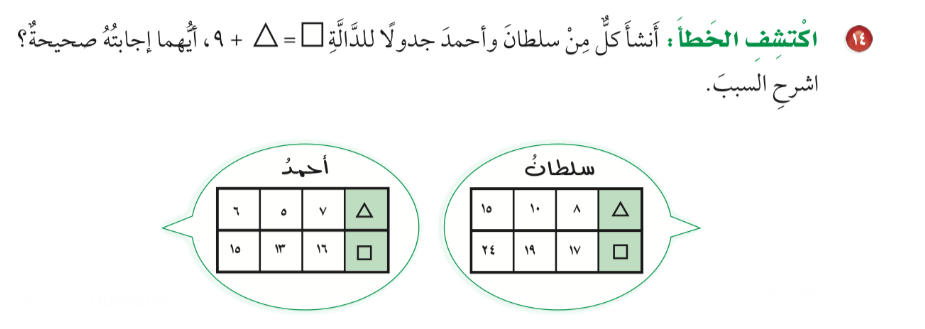 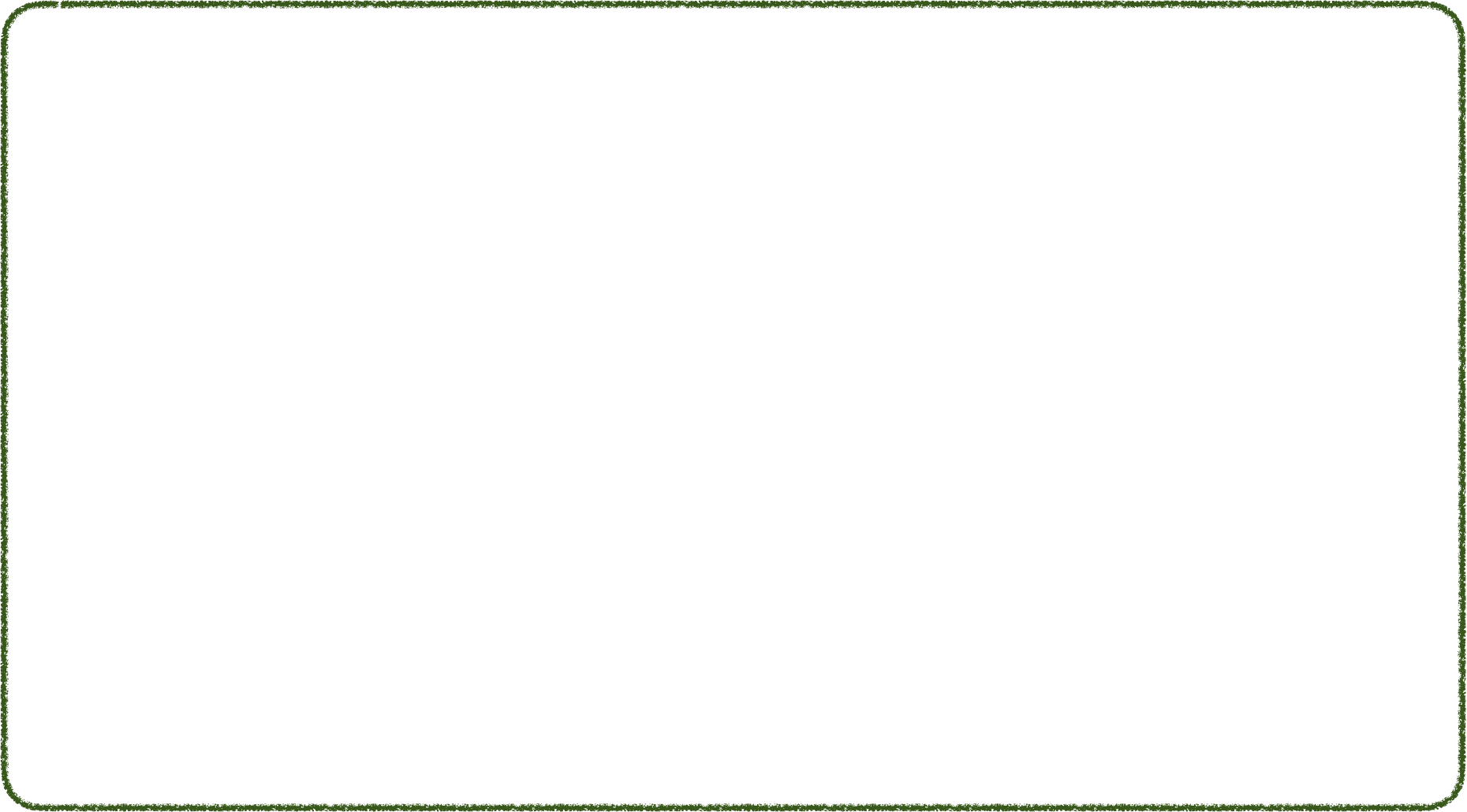 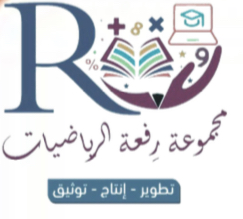 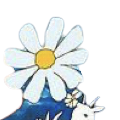 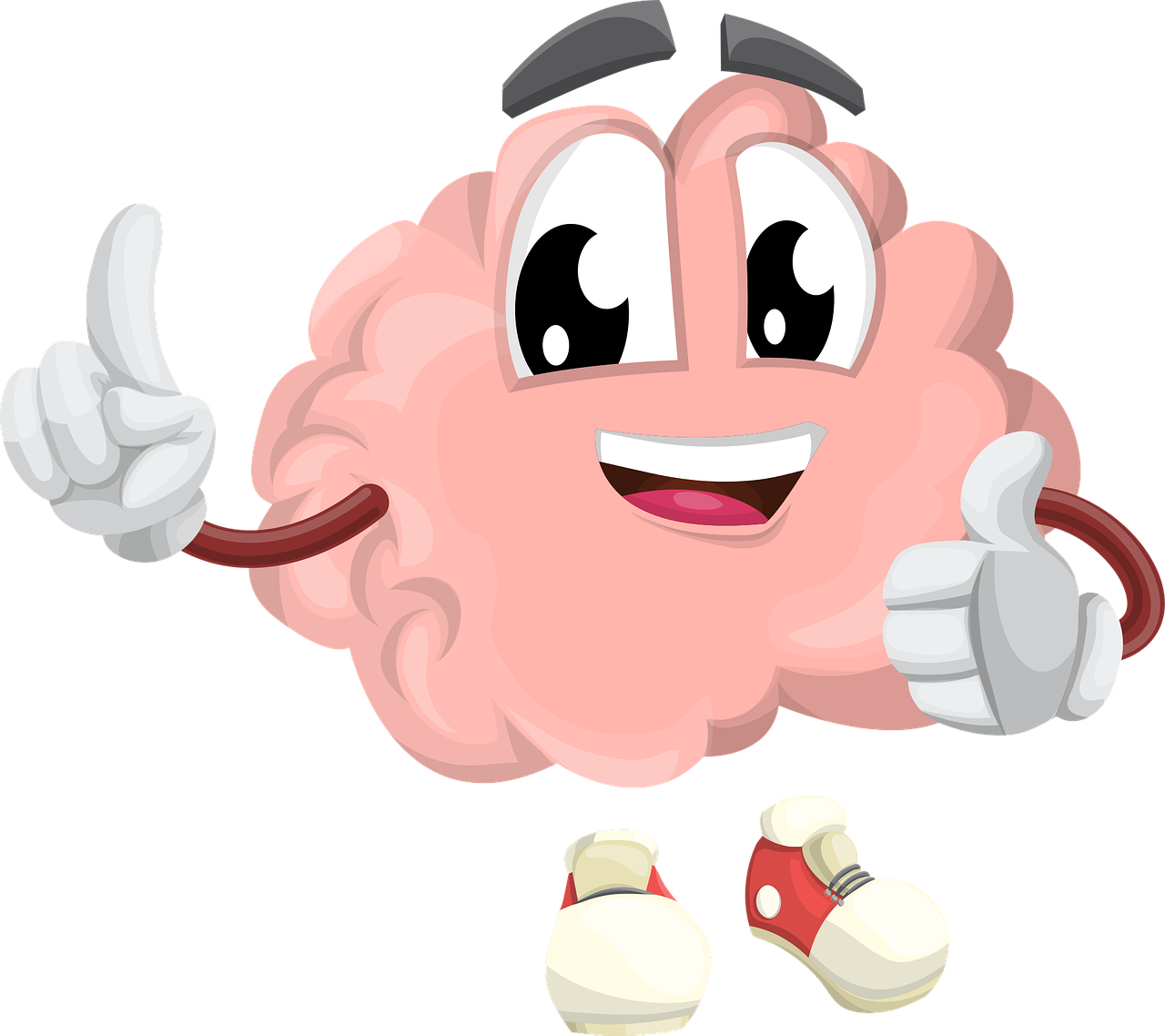 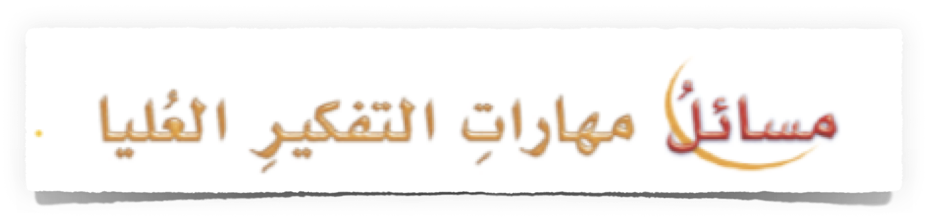 🌟
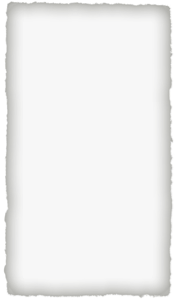 🌟
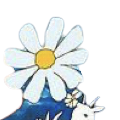 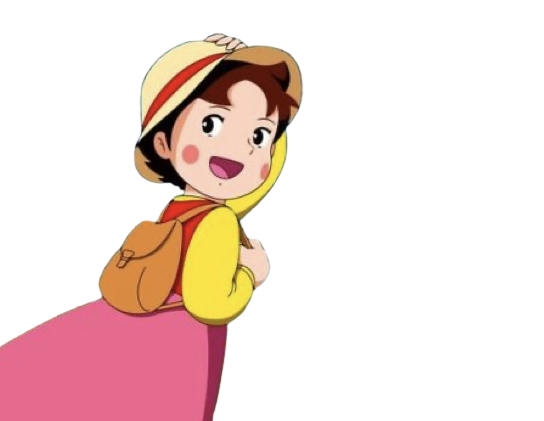 أ/ فاطمة جبران
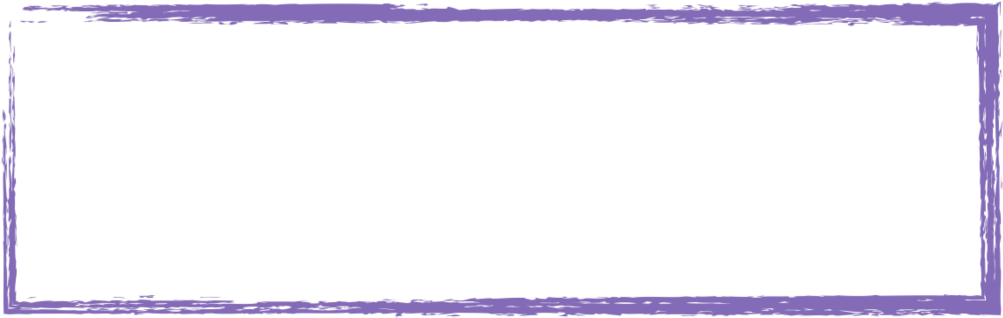 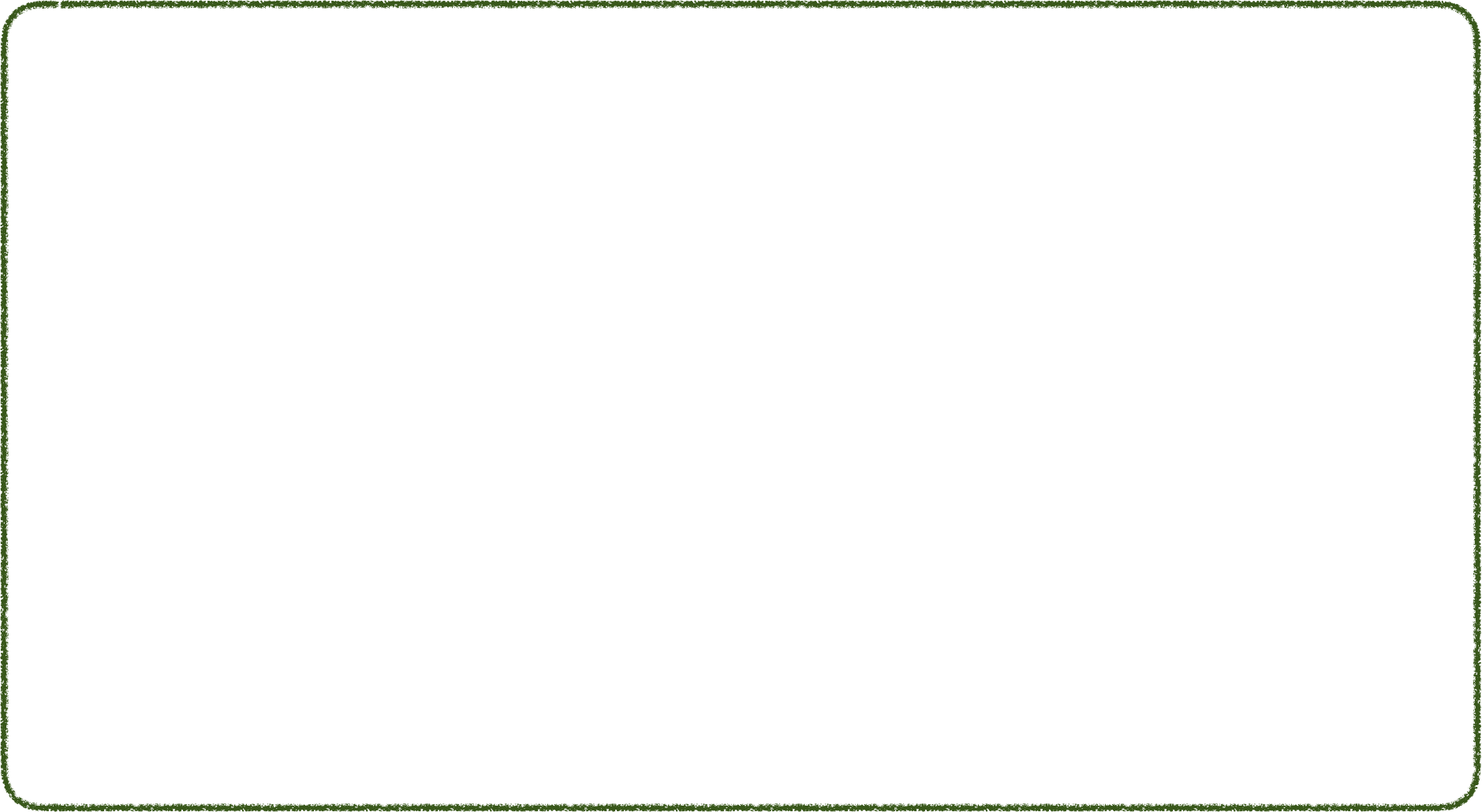 ماذاتعلمت ؟
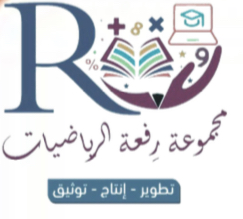 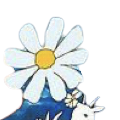 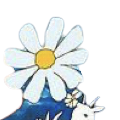 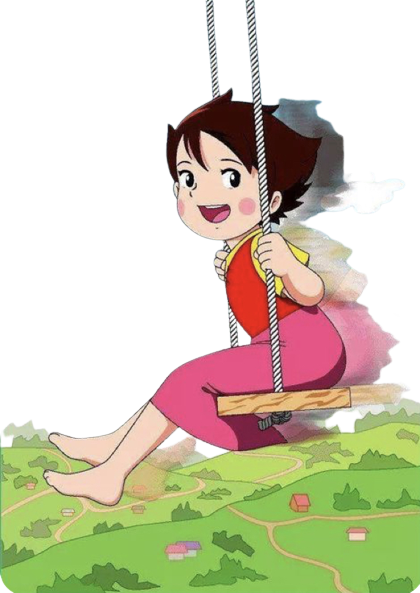 أ/ فاطمة جبران
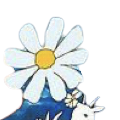 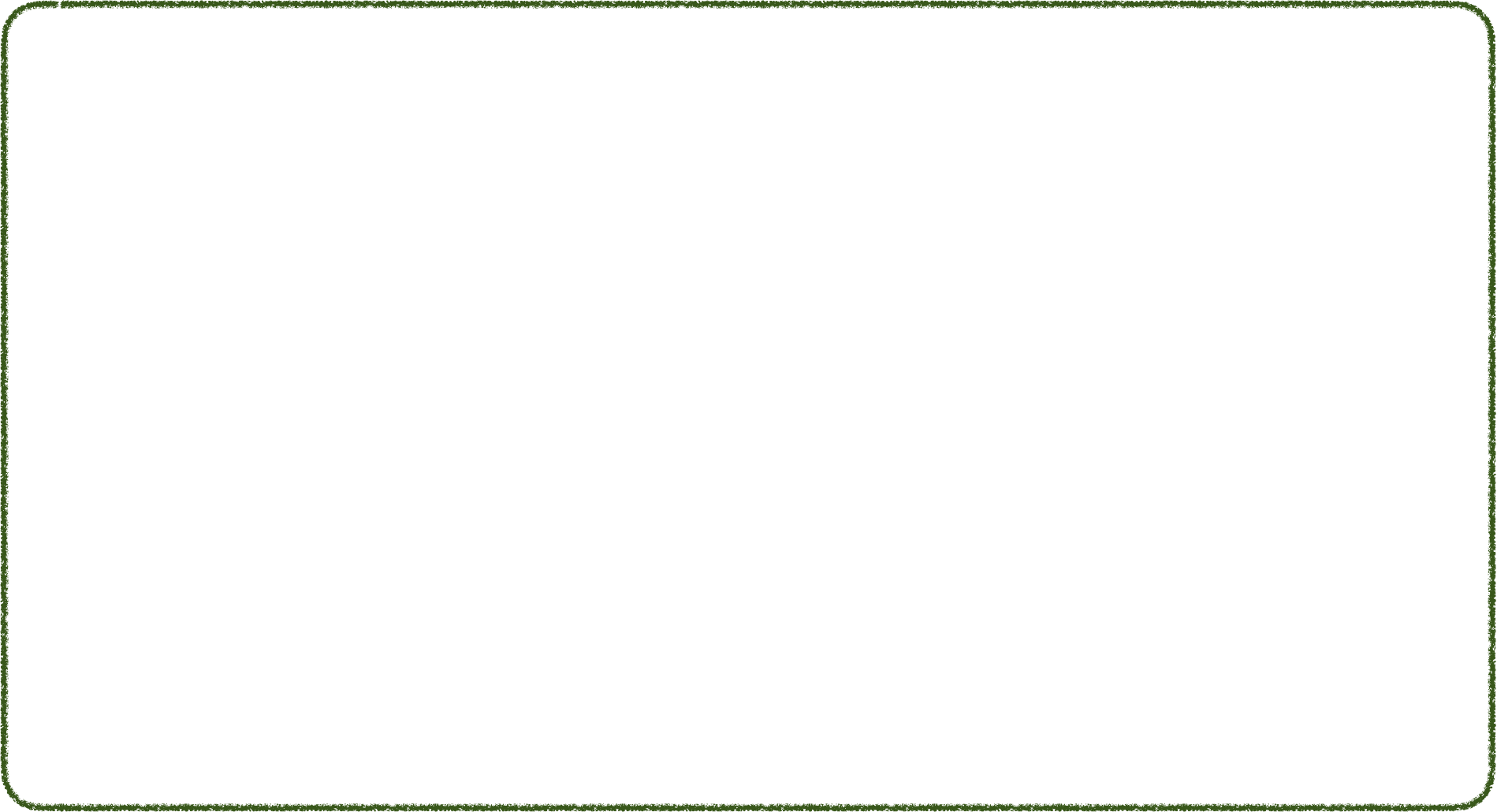 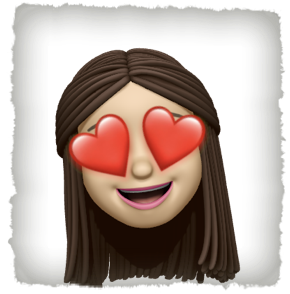 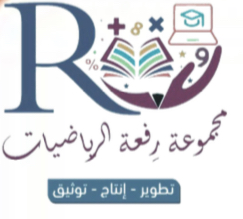 سهل 😍
سهل 😍
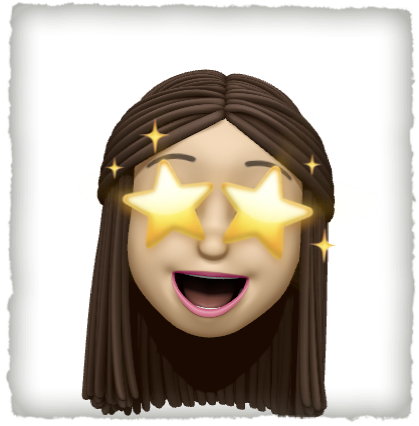 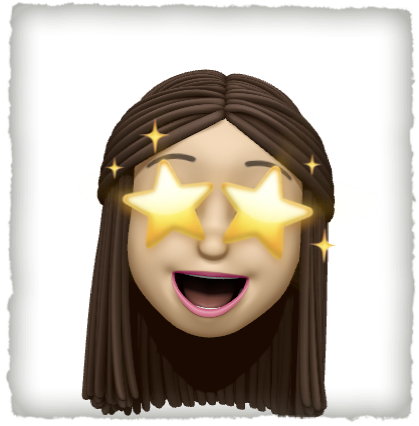 ممتع 🤩
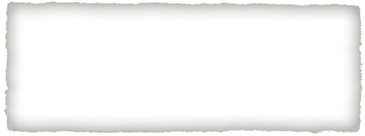 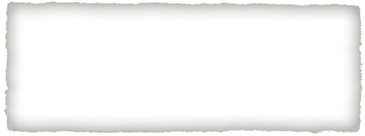 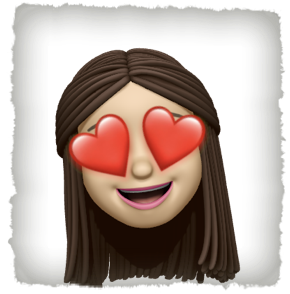 قيم نفسك بالنسبة لفهمك للدرس
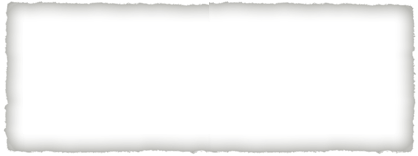 ممتع 🤩
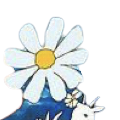 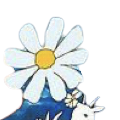 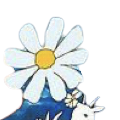 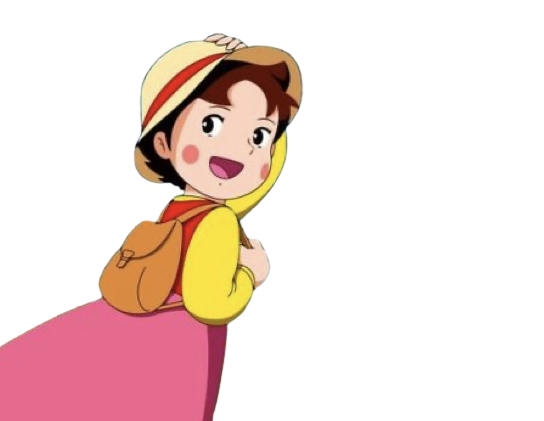 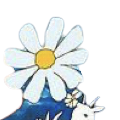 أ/ فاطمة جبران
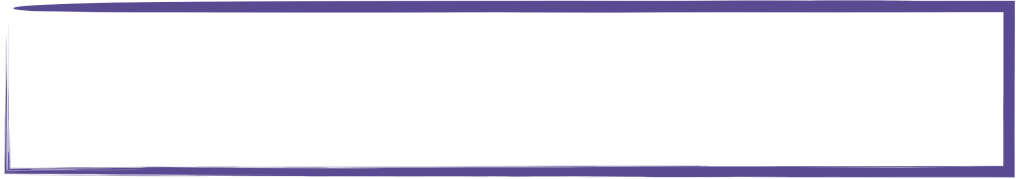 المتميزات في الدرس
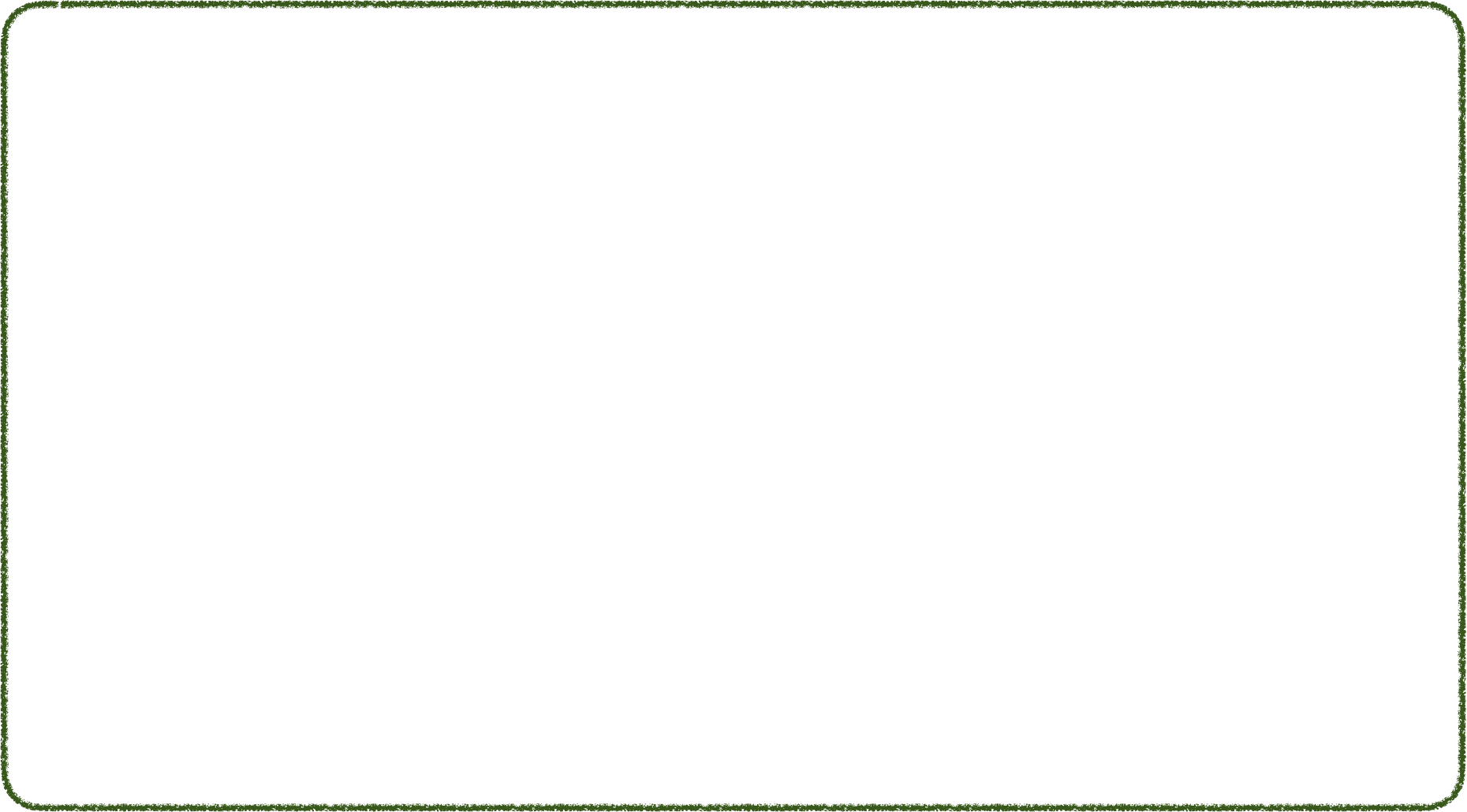 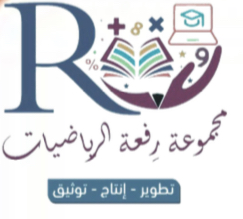 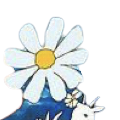 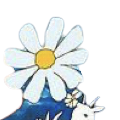 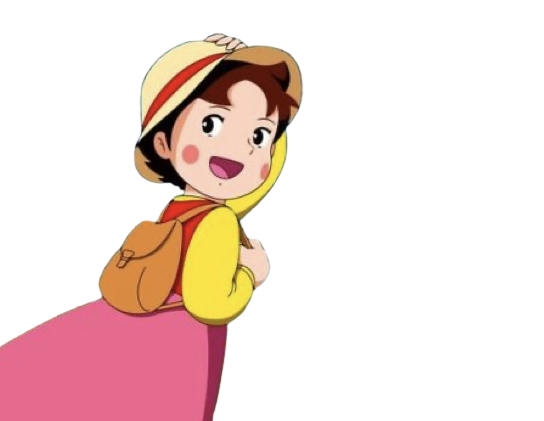 أ/ فاطمة جبران
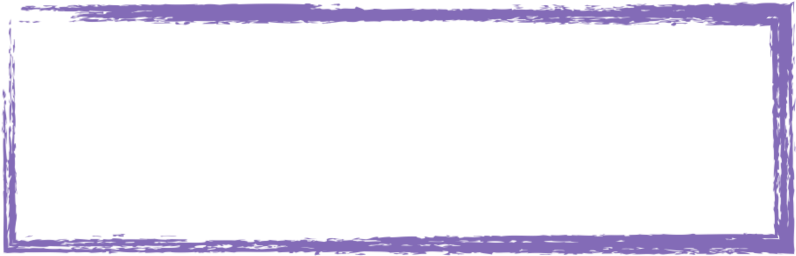 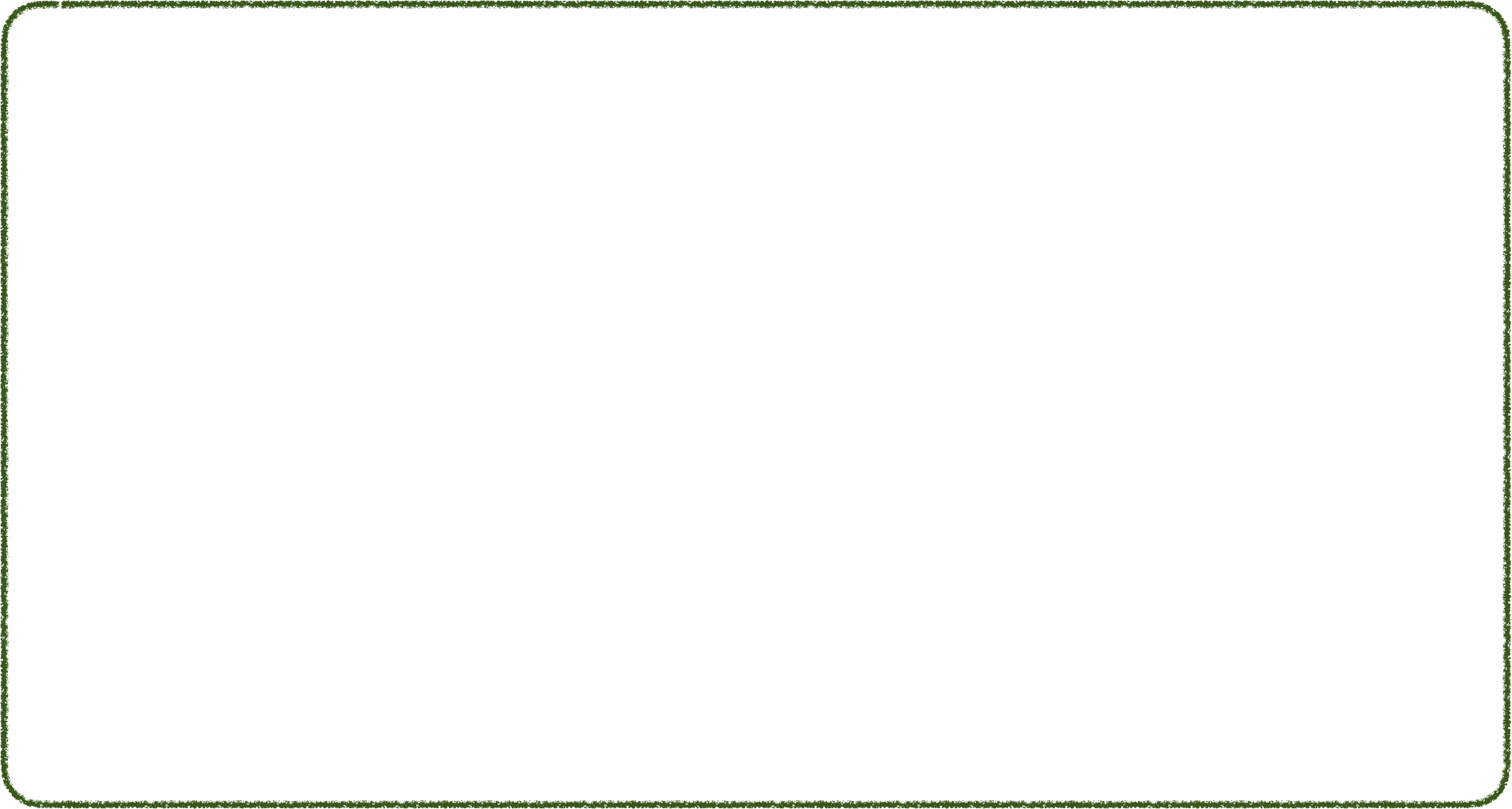 الواجب المنزلي
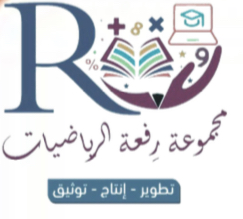 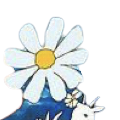 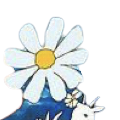 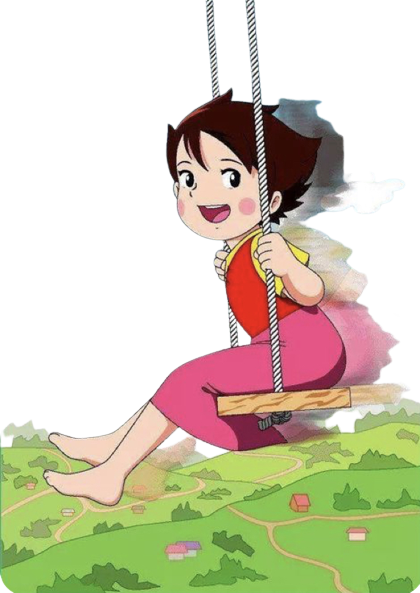 أ/ فاطمة جبران